Water and Society: Water Resources Management and Policy in a Changing World (AGU 2023)
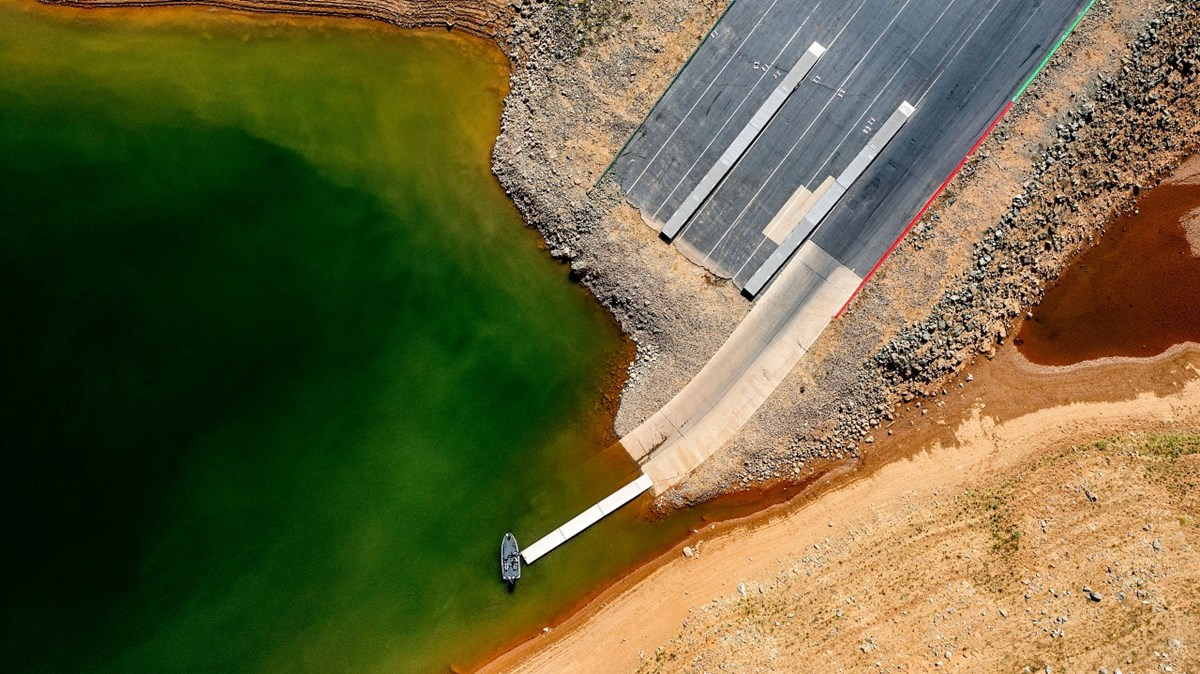 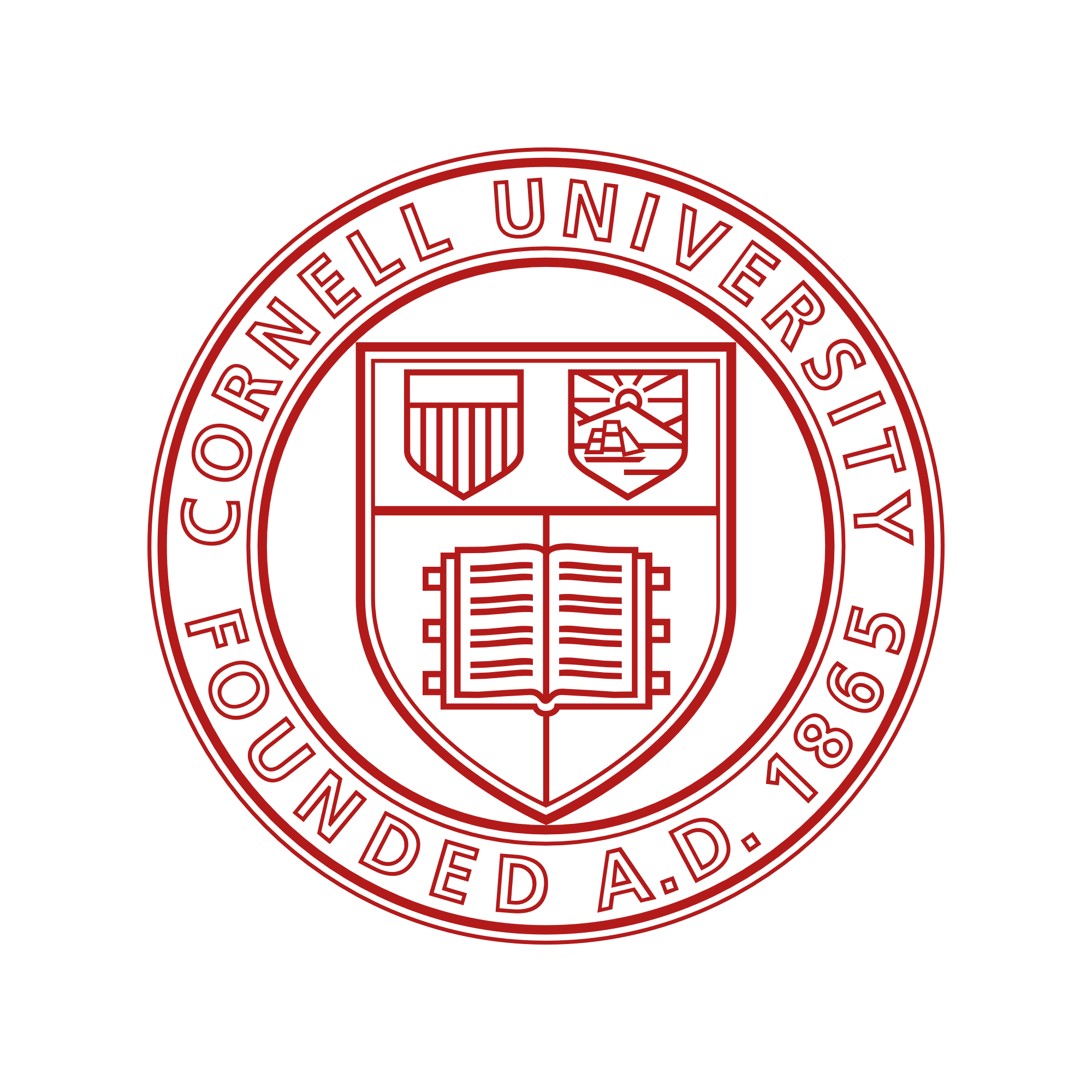 Mapping Vulnerabilities of the California Food-Energy-Water System under Paleo-Informed Extreme Hydroclimate Conditions
AUTHORS
Rohini S. Gupta1*, Scott Steinschneider2, Patrick M. Reed1
1Civil and Environmental Engineering, Cornell University
2Biological and Environmental Engineering, Cornell University
*Presenting author: rg727@cornell.edu
1
Lake Oroville, May 2021 (source: Noah Berger / AP photo)
Introduction |  Reservoir Risk | Groundwater Bank Risk | Water Delivery Risk | Conclusion
Prominent Extremes and Economic Impacts
$1.7 Billion
$1.5 Billion
$1.1 Billion
AR- Driven Flood Event
AR- Driven Flood Event
AR- Driven Flood Event
2020-2022
2007-2009
2012-2016
1986-1992
Jan-Feb 2017
Dec 2022-Jan 2023
Feb 11-20, 1986
Drought
Drought
Drought
Drought
>$1 Billion/Year
$1 Billion/Year
$1 Billion/Year
$10 Billion
2
Introduction |  Reservoir Risk | Groundwater Bank Risk | Water Delivery Risk | Conclusion
A holistic representation of risk to individual stakeholders is dependent on many interconnected factors.
Hydroclimatic 
Factors
State of the System
Stakeholder
Attributes
3
Introduction |  Reservoir Risk | Groundwater Bank Risk | Water Delivery Risk | Conclusion
A holistic representation of risk to individual stakeholders is dependent on many interconnected factors.
Extreme Events Experienced
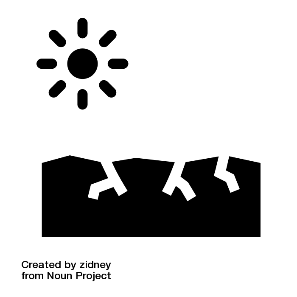 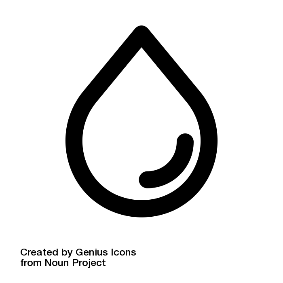 Hydroclimatic 
Factors
Has the stakeholder experienced all possible magnitudes, frequencies, and sequences of extreme events?
State of the System
Stakeholder
Attributes
4
Introduction |  Reservoir Risk | Groundwater Bank Risk | Water Delivery Risk | Conclusion
A holistic representation of risk to individual stakeholders is dependent on many interconnected factors.
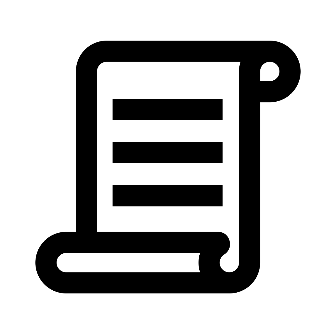 v
Current policy, operating rules
Extreme Events Experienced
v
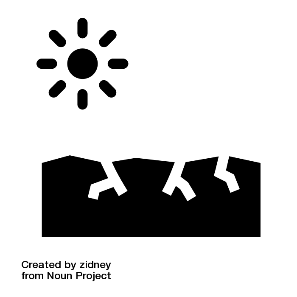 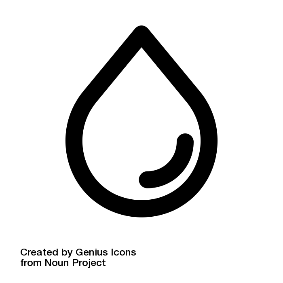 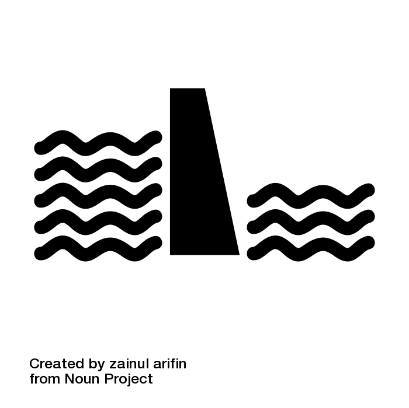 v
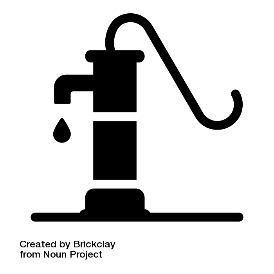 Groundwater/ Reservoir Storage States
Hydroclimatic 
Factors
State of the System
Increased demands, changes to operating rules, prioritization of environmental flows? Are water reserves available or depleted?
Stakeholder
Attributes
5
Introduction |  Reservoir Risk | Groundwater Bank Risk | Water Delivery Risk | Conclusion
A holistic representation of risk to individual stakeholders is dependent on many interconnected factors.
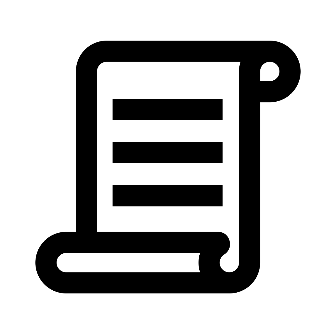 v
Current policy, operating rules
Extreme Events Experienced
v
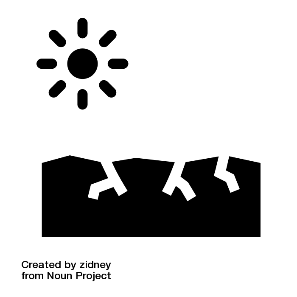 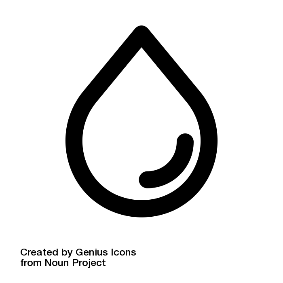 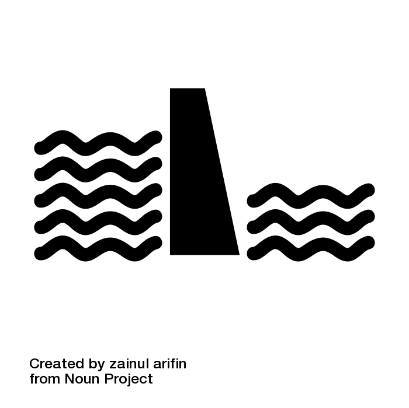 v
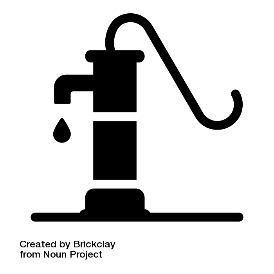 Groundwater/ Reservoir Storage States
Hydroclimatic 
Factors
State of the System
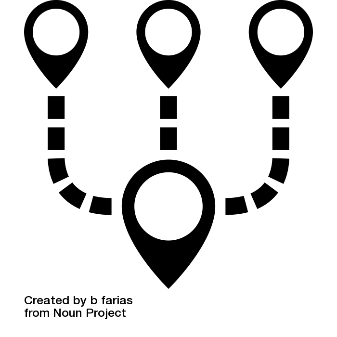 Diversity of Water Sources
Stakeholder
Attributes
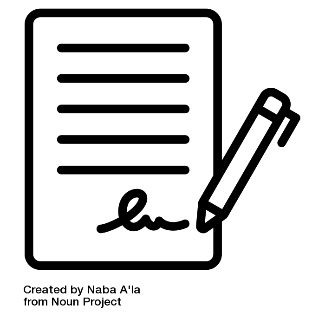 What water contracts does the stakeholder have? What is the priority of their water rights?
Water Rights
6
Introduction |  Reservoir Risk | Groundwater Bank Risk | Water Delivery Risk | Conclusion
To comprehensively quantify risk to a complex system, you need:
A detailed model of the system (individual users, water rights, groundwater banking, conveyance)  

A large ensemble of highly variable and temporally dynamic hydrology
7
Introduction |  Reservoir Risk | Groundwater Bank Risk | Water Delivery Risk | Conclusion
To comprehensively quantify risk to a complex system, you need:
A detailed model of the system (individual users, water rights, groundwater banking, conveyance)  

A large ensemble of highly variable and temporally dynamic hydrology
8
Introduction |  Reservoir Risk | Groundwater Bank Risk | Water Delivery Risk | Conclusion
We have a highly resolved simulation model of CALFEWS.
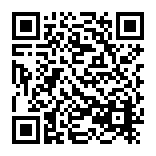 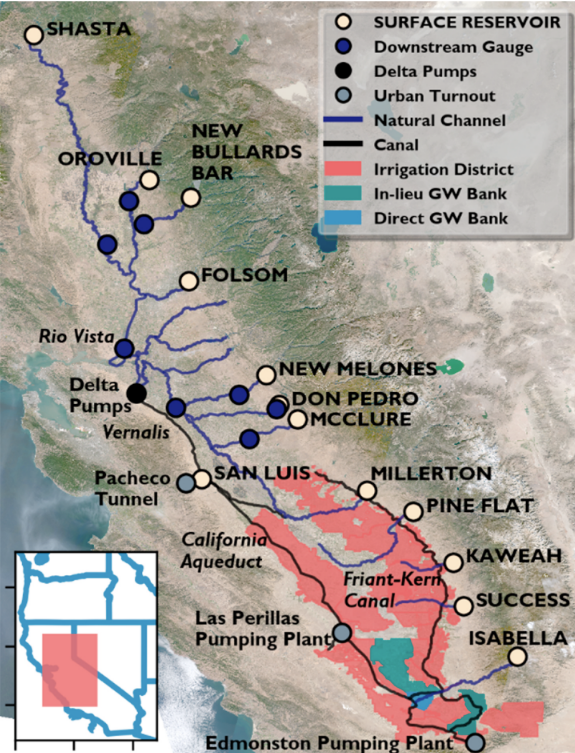 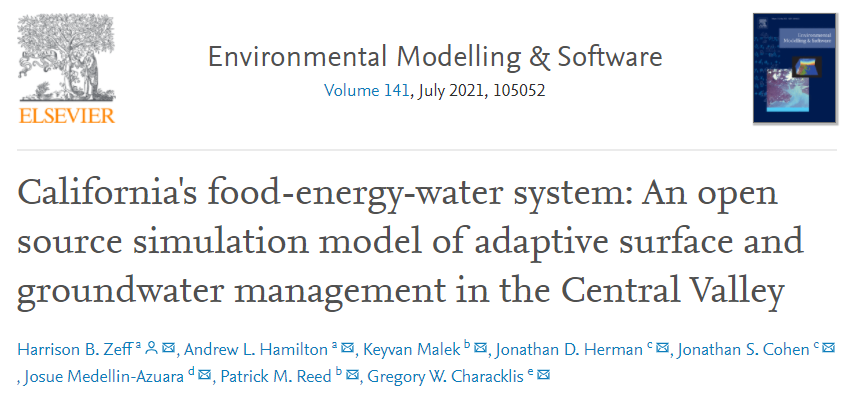 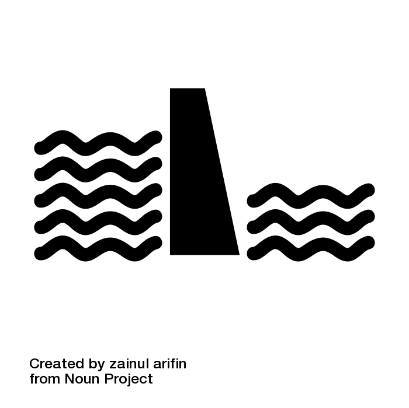 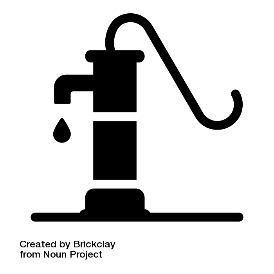 Daily timescale operation of >1000 critical institutional and infrastructure elements
dams, water conveyance systems, groundwater banks, and water allocation decisions.
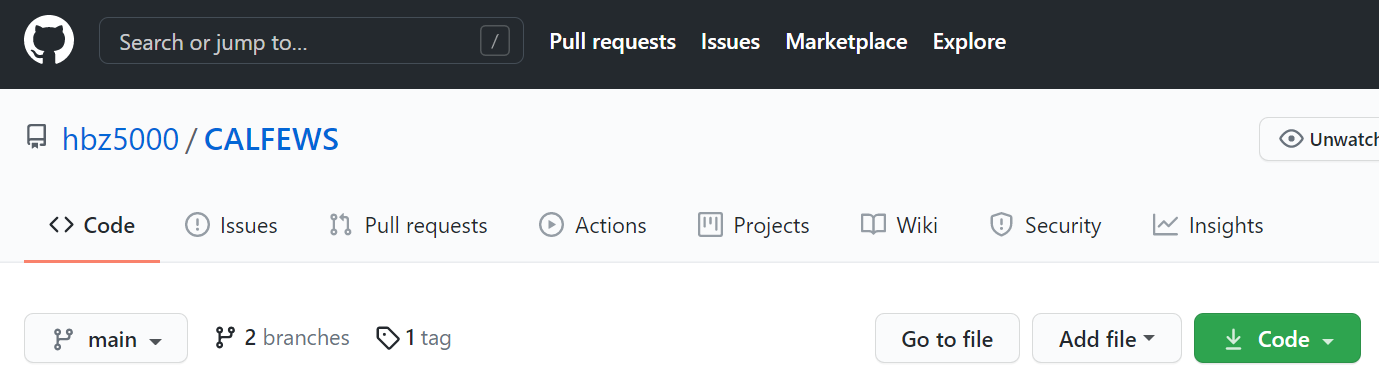 https://github.com/hbz5000/CALFEWS
9
Introduction |  Reservoir Risk | Groundwater Bank Risk | Water Delivery Risk | Conclusion
To comprehensively quantify risk to a complex system, you need:
A detailed model of the system (individual users, water rights, groundwater banking, conveyance)  

A large ensemble of highly variable and temporally dynamic hydrology
10
Introduction |  Reservoir Risk | Groundwater Bank Risk | Water Delivery Risk | Conclusion
We have a large ensemble of 600-year daily streamflow traces for CALFEWS.
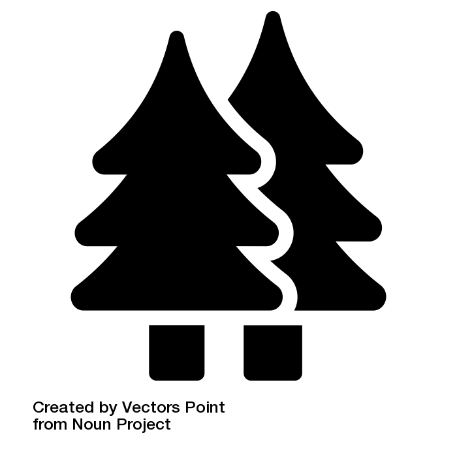 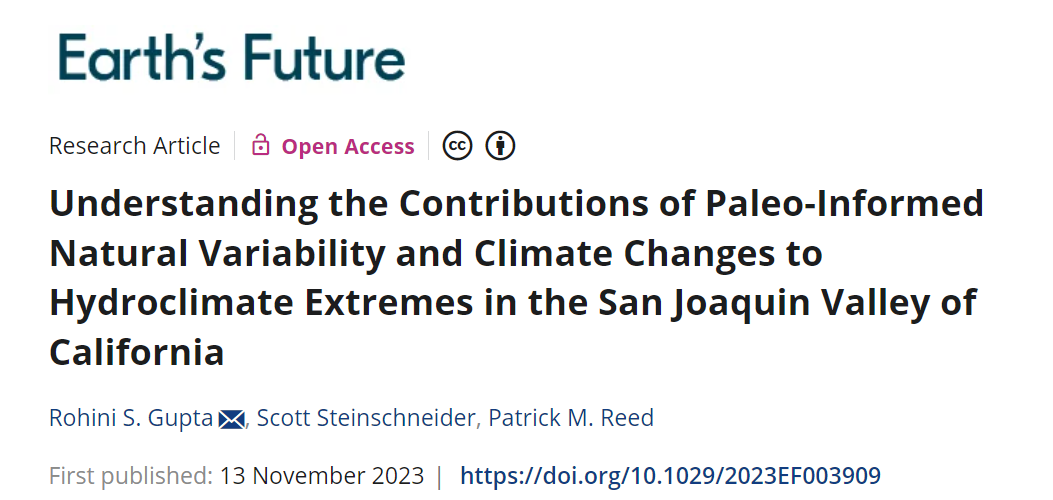 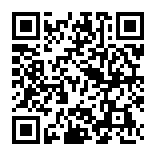 Tree-ring based reconstruction captures 600-years of natural variability, including megadroughts and pluvials.
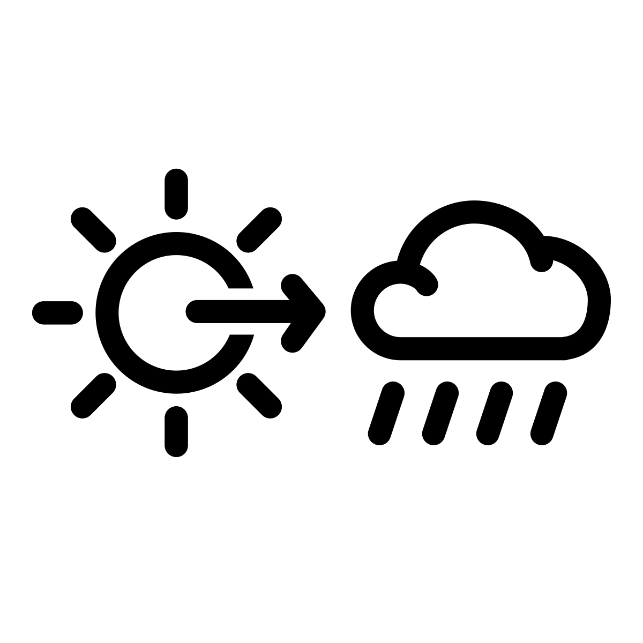 Method provides multiple realizations of plausible weather conditioned on regional circulation patterns.
11
Introduction |  Reservoir Risk | Groundwater Bank Risk | Water Delivery Risk | Conclusion
There is large non-stationarity in flood and drought extremes (even in the absence of anthropogenic climate changes).
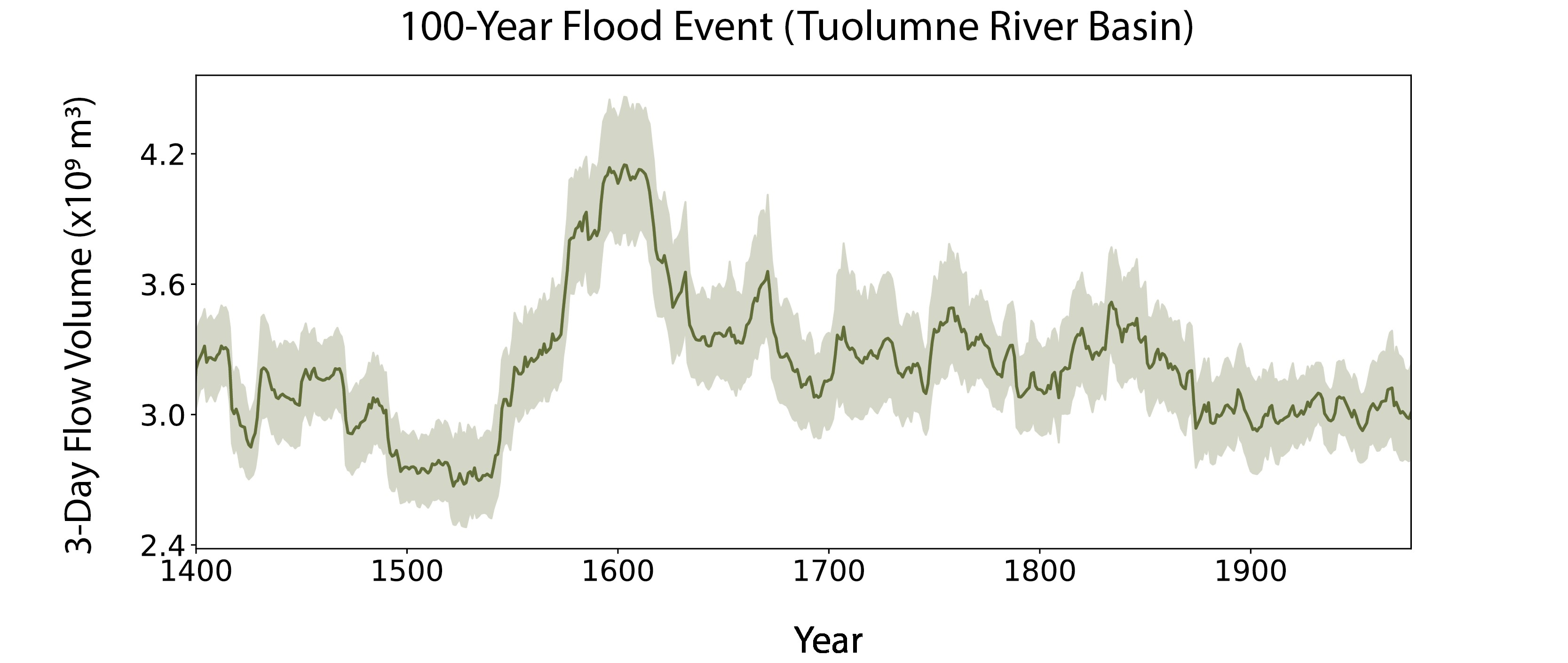 A flood event that has a 1% chance of occurring on any given year
12
Introduction |  Reservoir Risk | Groundwater Bank Risk | Water Delivery Risk | Conclusion
There is large non-stationarity in flood and drought extremes (even in the absence of anthropogenic climate changes).
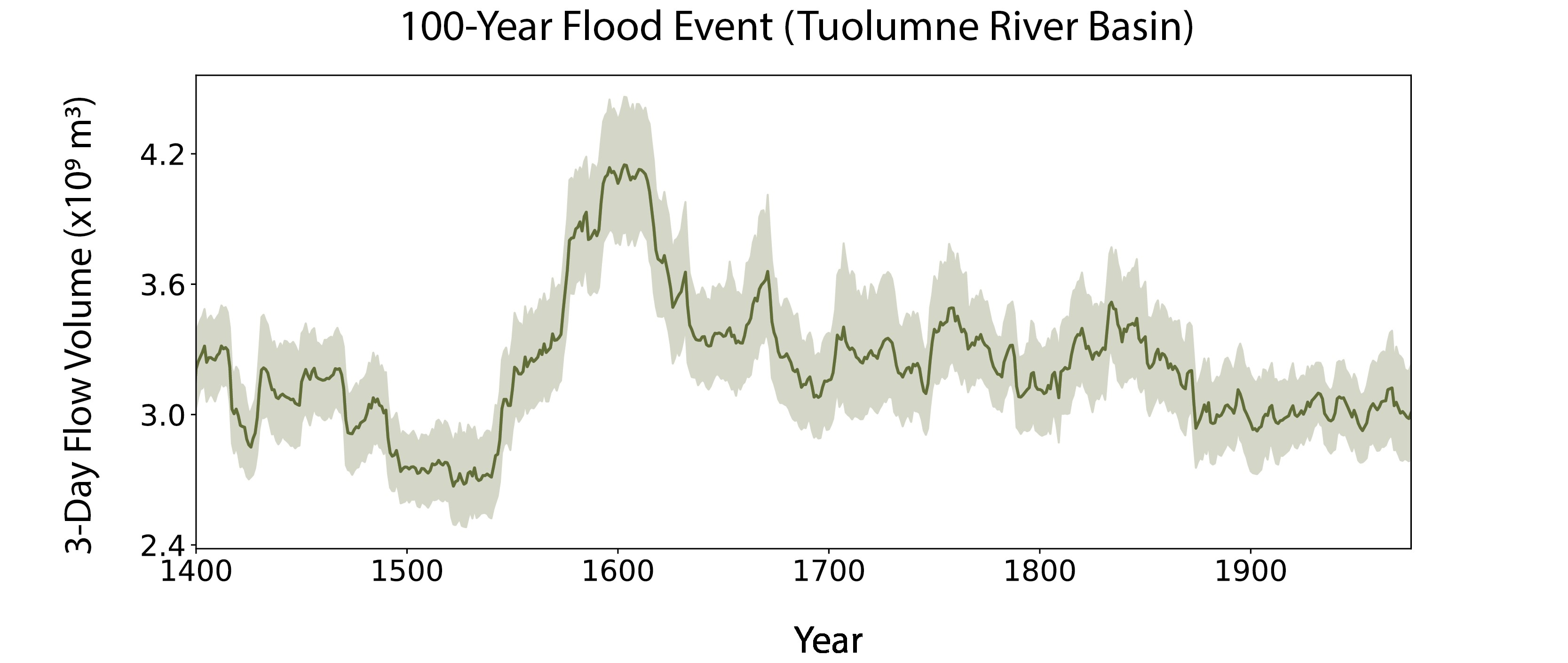 The modern record underestimates flood (and drought) hazard
13
Introduction |  Reservoir Risk | Groundwater Bank Risk | Water Delivery Risk | Conclusion
There is large non-stationarity in flood and drought extremes (even in the absence of anthropogenic climate changes).
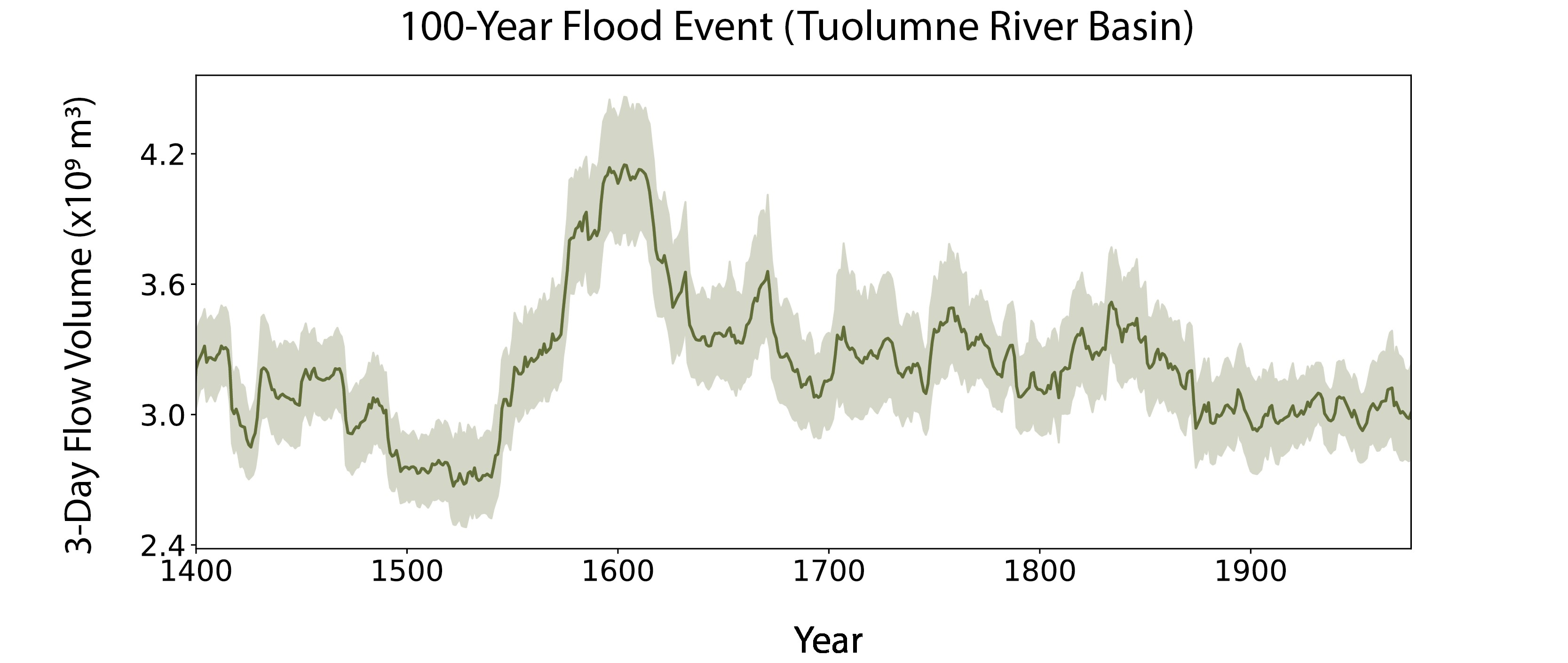 4x capacity of Don Pedro
Reservoir (10 km3)
14
Introduction |  Reservoir Risk | Groundwater Bank Risk | Water Delivery Risk | Conclusion
We isolate out a dynamic period from 1520-1640.
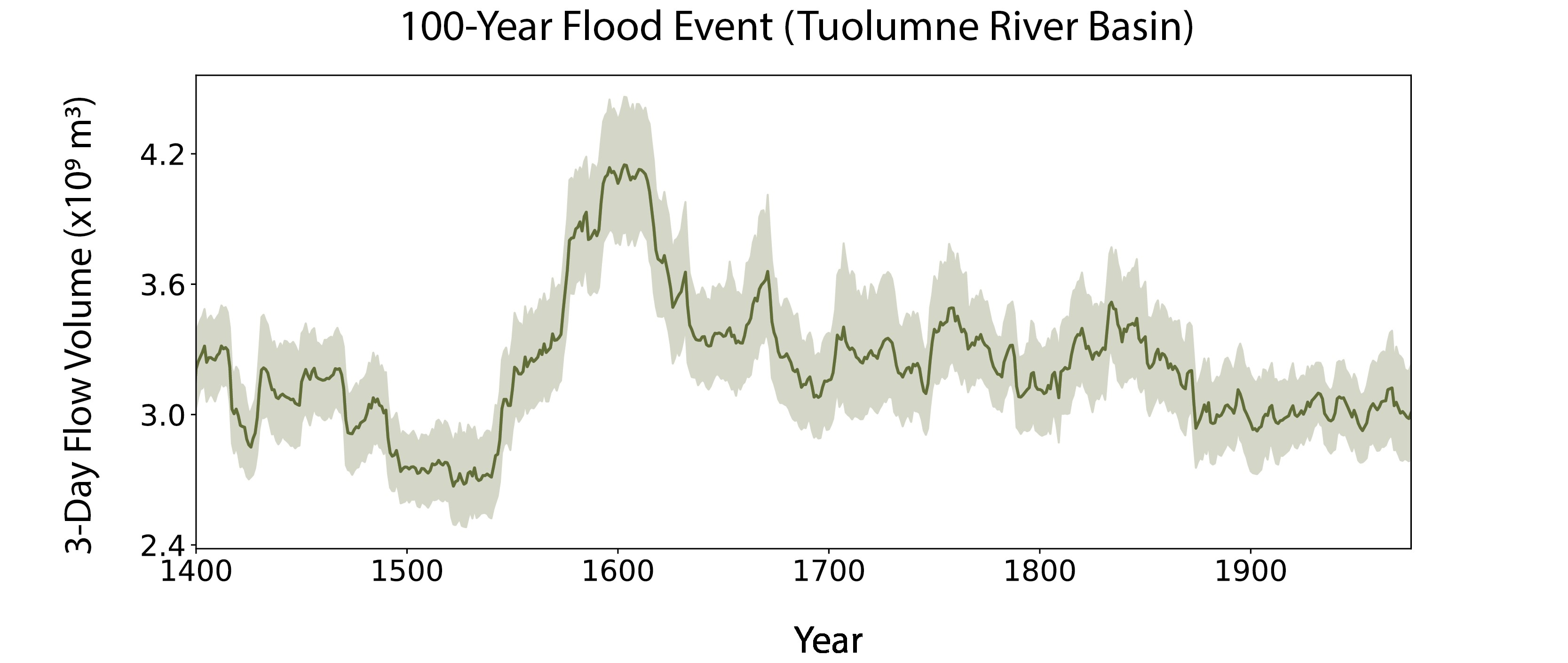 Late 1500s megadrought
Early 1600s 
Pluvial
15
Introduction |  Reservoir Risk | Groundwater Bank Risk | Water Delivery Risk | Conclusion
How vulnerable is the CALFEWS system under highly variable and dynamic paleo-informed hydrology from 1520-1640?
16
Introduction |  Reservoir Risk | Groundwater Bank Risk | Water Delivery Risk | Conclusion
How vulnerable is the CALFEWS system under highly variable and dynamic paleo-informed hydrology from 1520-1640?
Groundwater 
Banks
Contract
Deliveries
Reservoirs
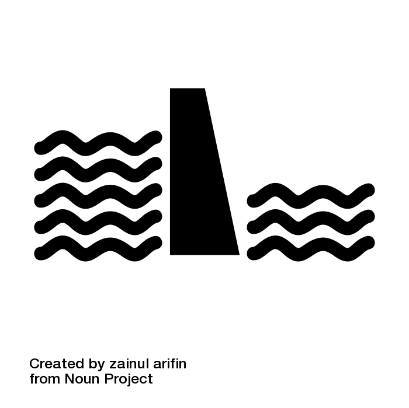 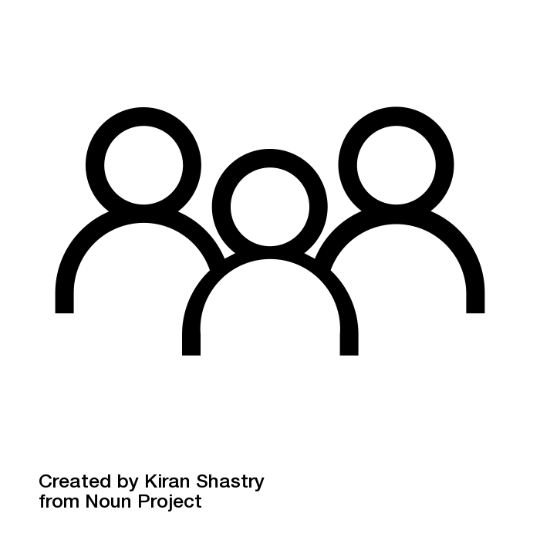 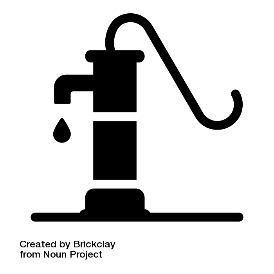 We explore this vulnerability at multiple time scales and locations within the system
17
Introduction |  Reservoir Risk | Groundwater Bank Risk | Water Delivery Risk | Conclusion
Reservoir Risk
18
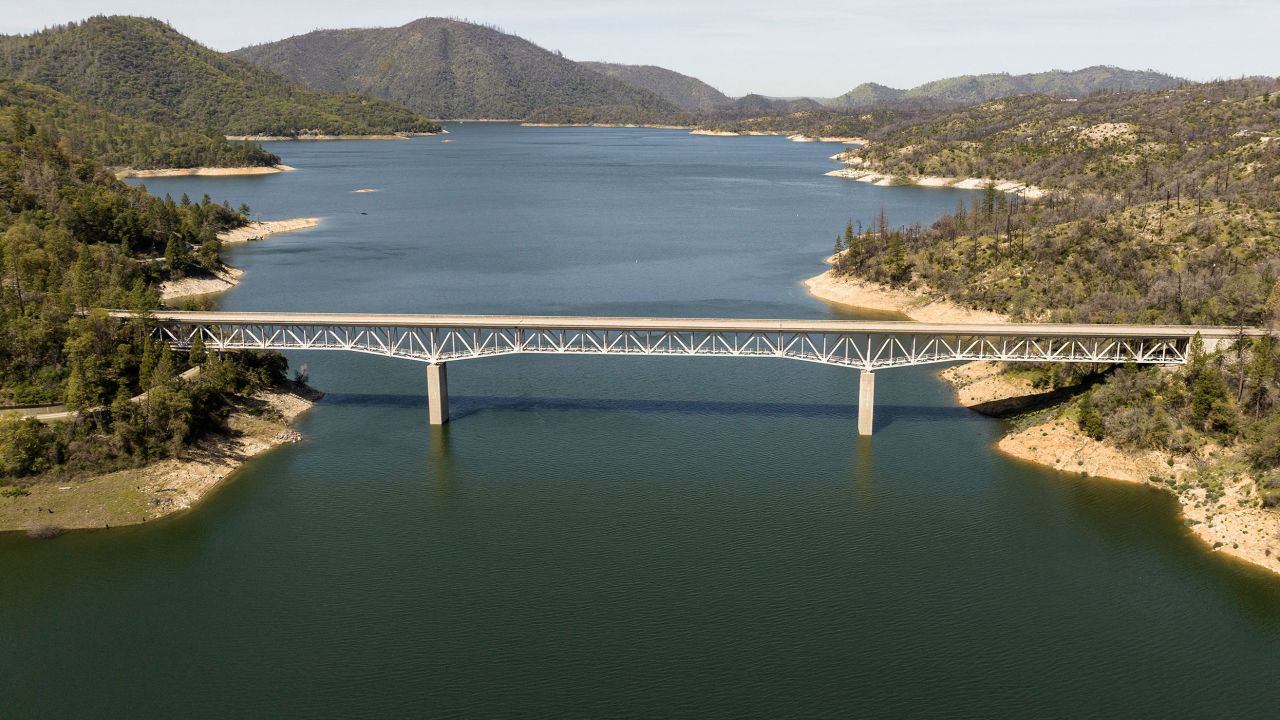 19
Lake Oroville
Source: Josh Edelson/AFP/Getty Images
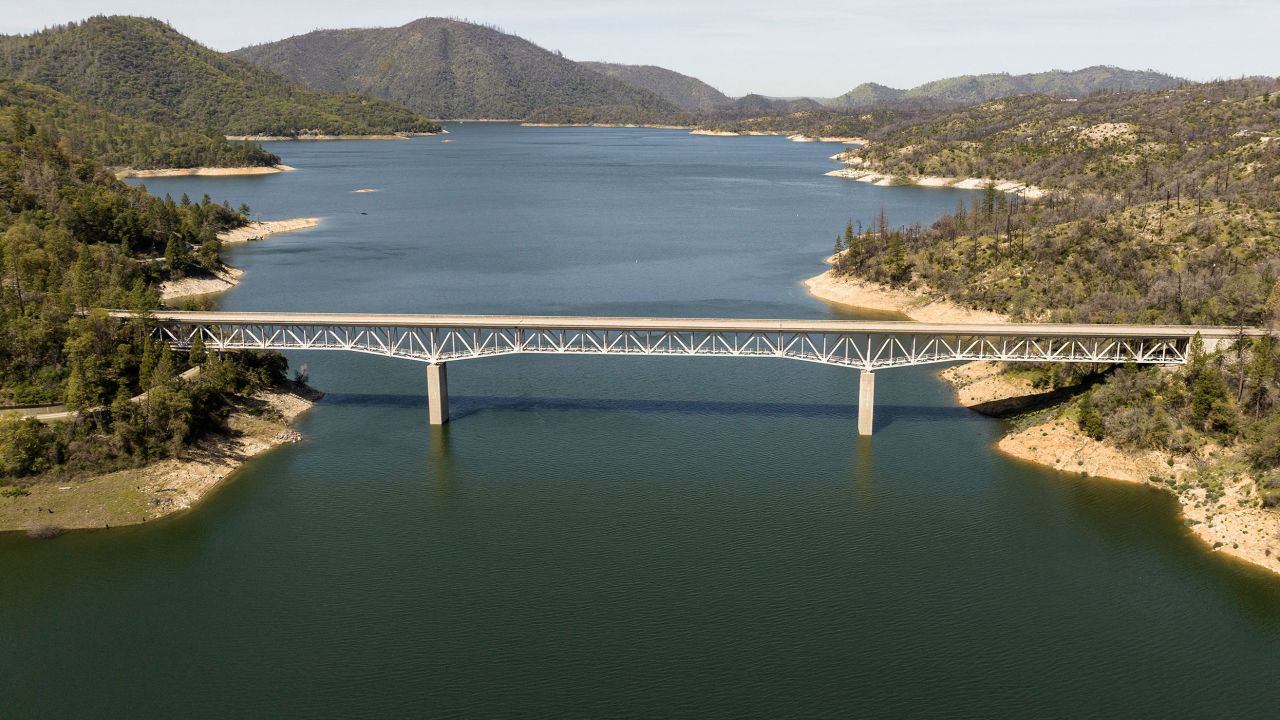 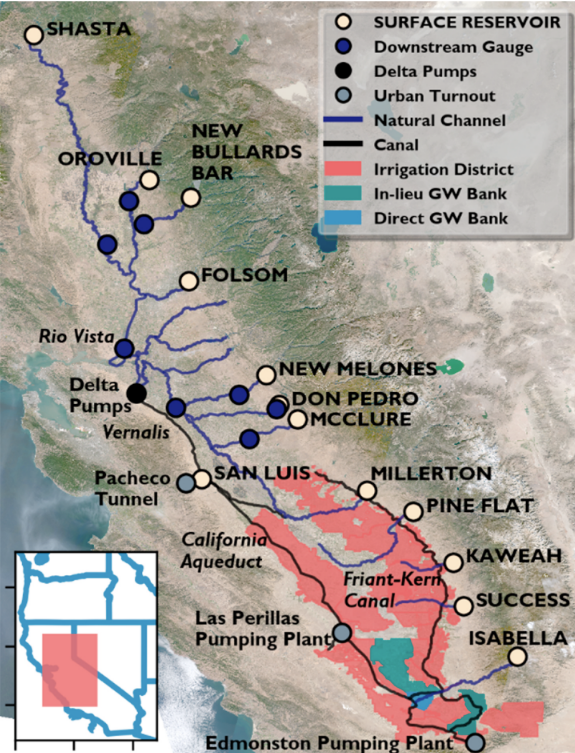 20
Lake Oroville
Source: Josh Edelson/AFP/Getty Images
Introduction |  Reservoir Risk | Groundwater Bank Risk | Water Delivery Risk | Conclusion
We capture a greater variation in monthly storage than modern drought periods.
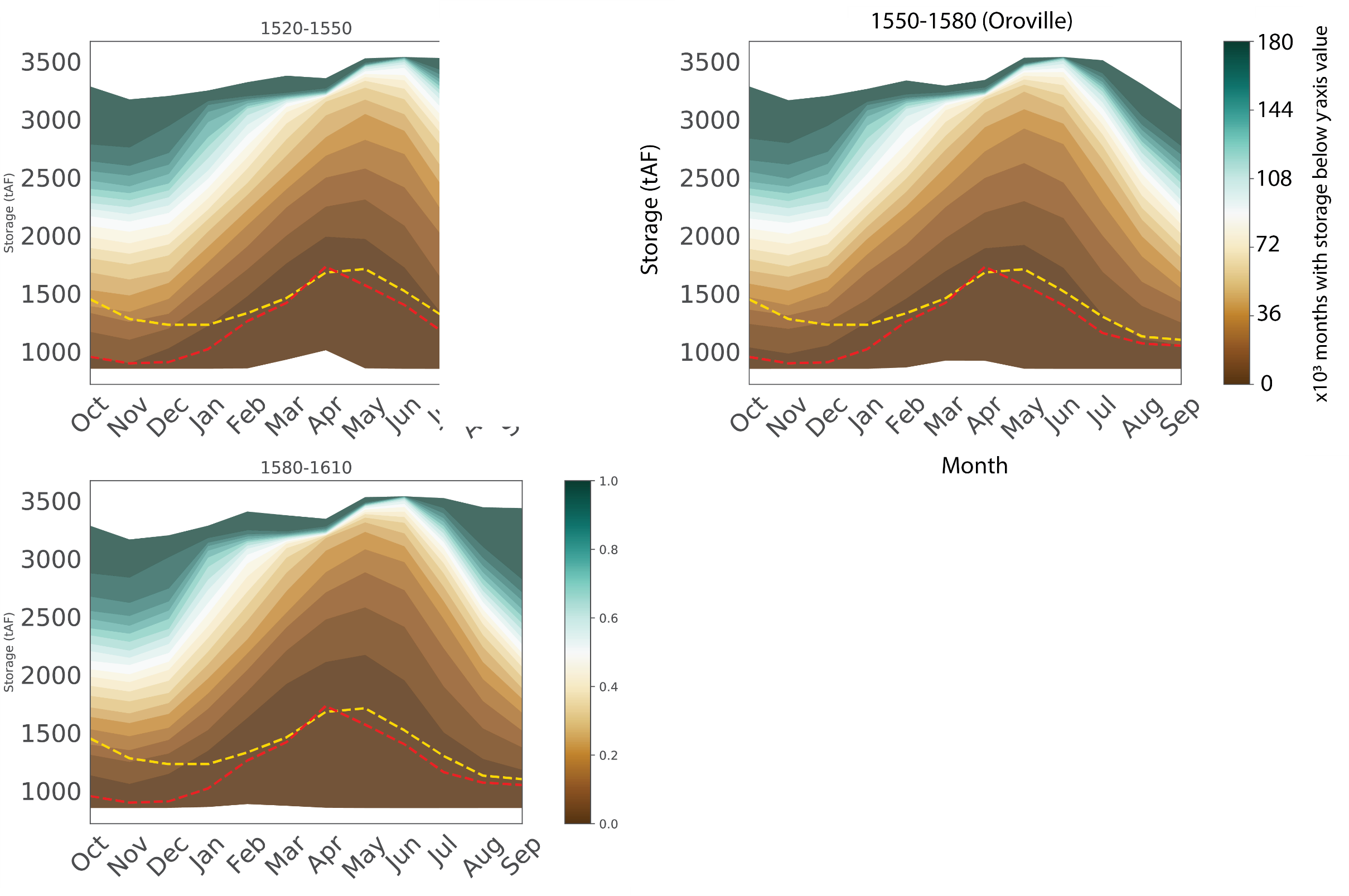 Spread of monthly storages across 50, 30-year traces in the driest part of megadrought period
21
Introduction |  Reservoir Risk | Groundwater Bank Risk | Water Delivery Risk | Conclusion
We capture a greater variation in monthly storage than modern drought periods.
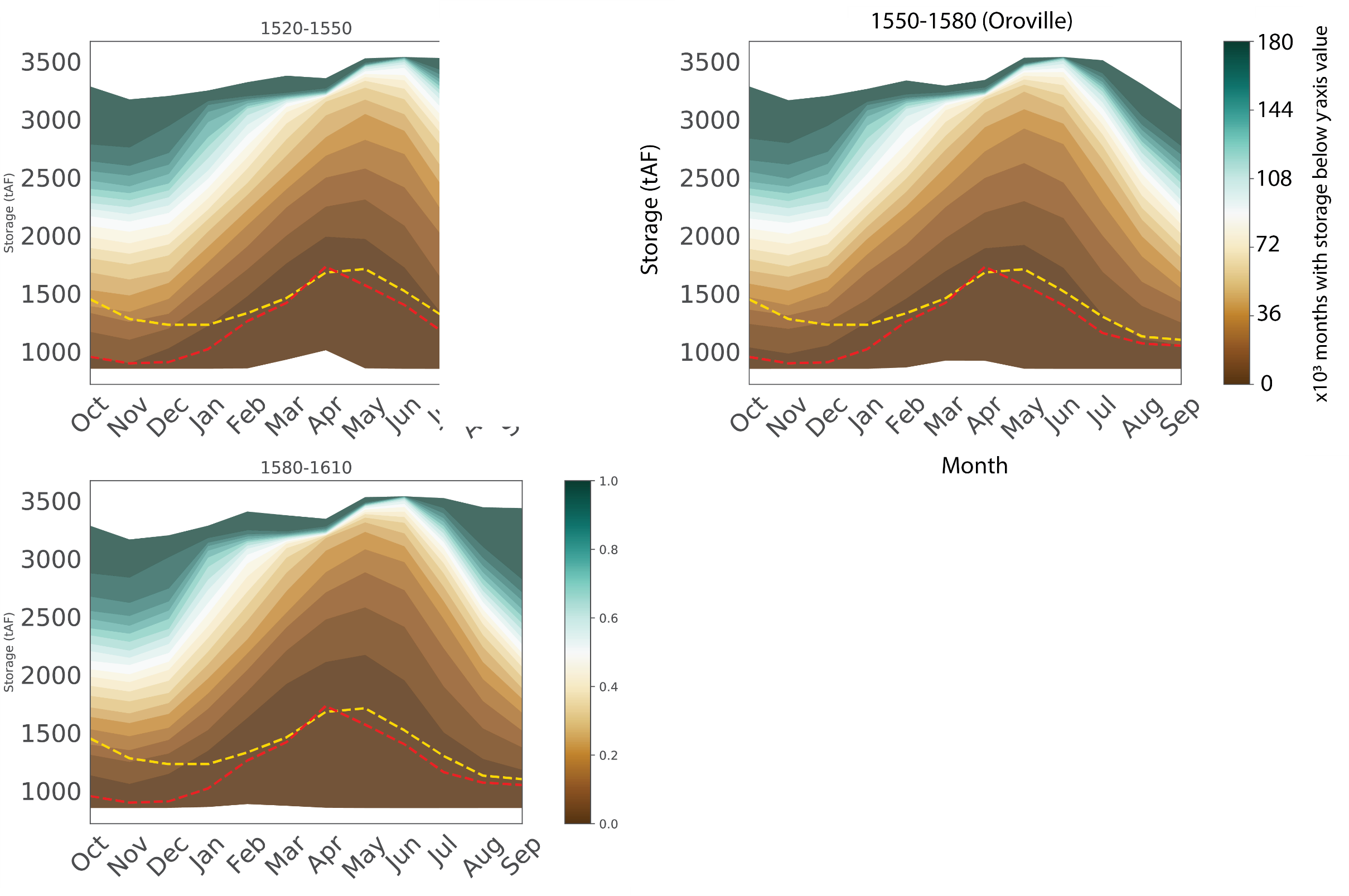 Shading represents how many months we generate that have a storage less than the y -axis value
22
Introduction |  Reservoir Risk | Groundwater Bank Risk | Water Delivery Risk | Conclusion
We capture a greater variation in monthly storage than modern drought periods.
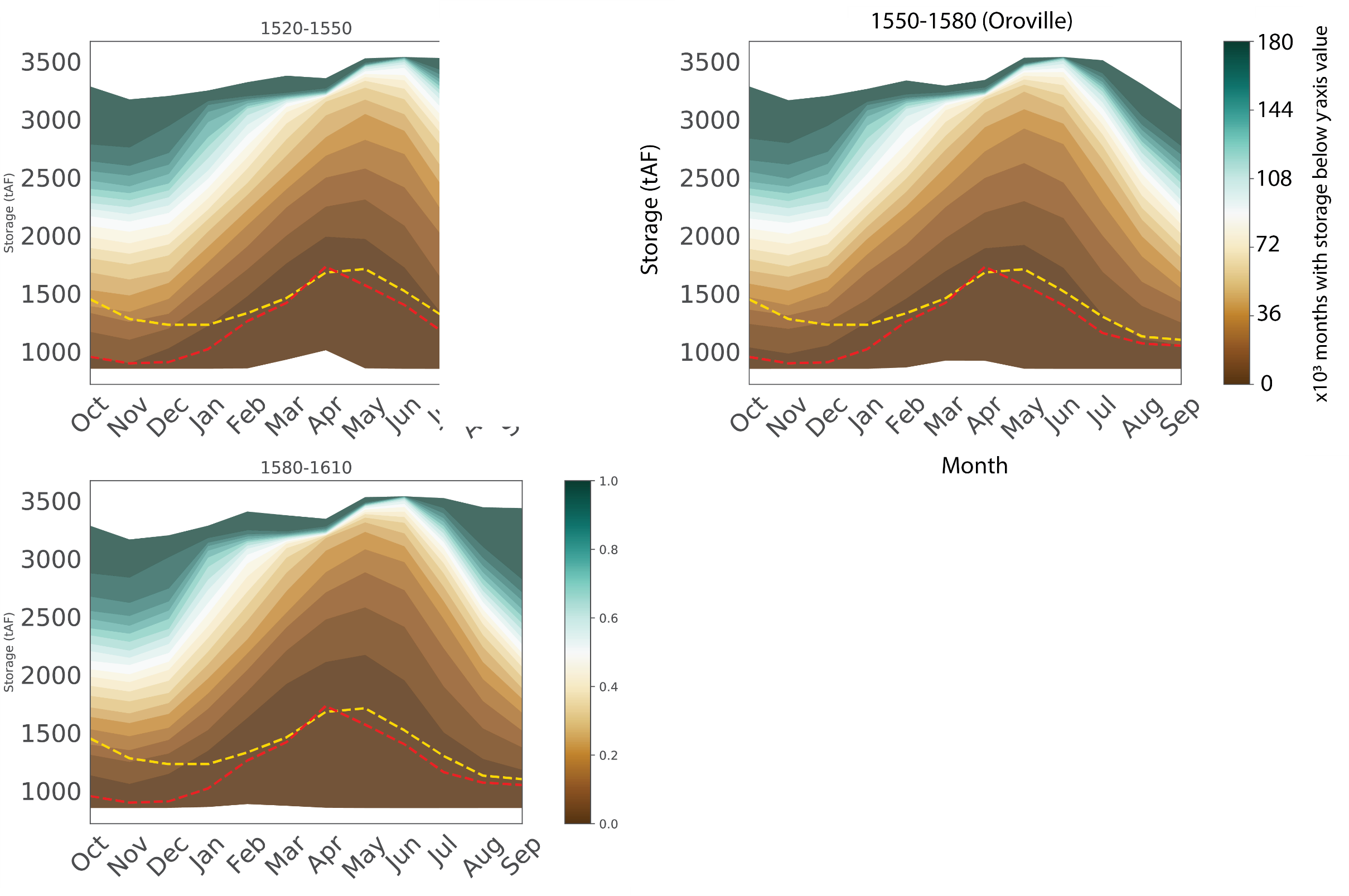 Worst monthly storage observed under modern droughts are overlaid for comparison
2007-2009
2012-2016
23
Introduction |  Reservoir Risk | Groundwater Bank Risk | Water Delivery Risk | Conclusion
2007-2009
We capture a greater variation in monthly storage than modern drought periods.
2012-2016
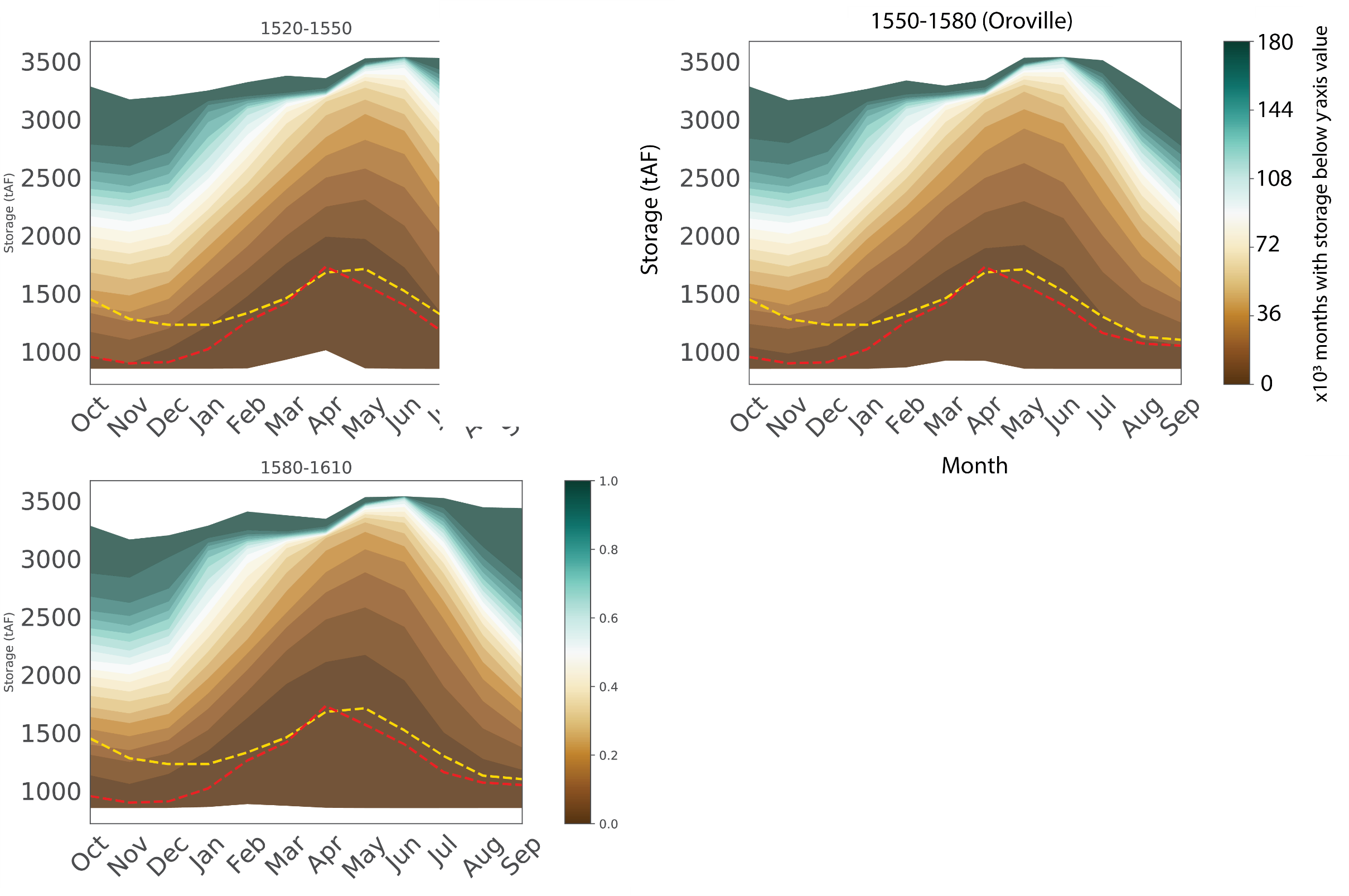 The megadrought traces lead to many instances (~18,000 months) where Oroville reaches dead pool in summer months which are important for irrigation.
24
Max Capacity= 3537 tAF            Deadpool= 825 tAF
Introduction |  Reservoir Risk | Groundwater Bank Risk | Water Delivery Risk | Conclusion
Groundwater Banks
25
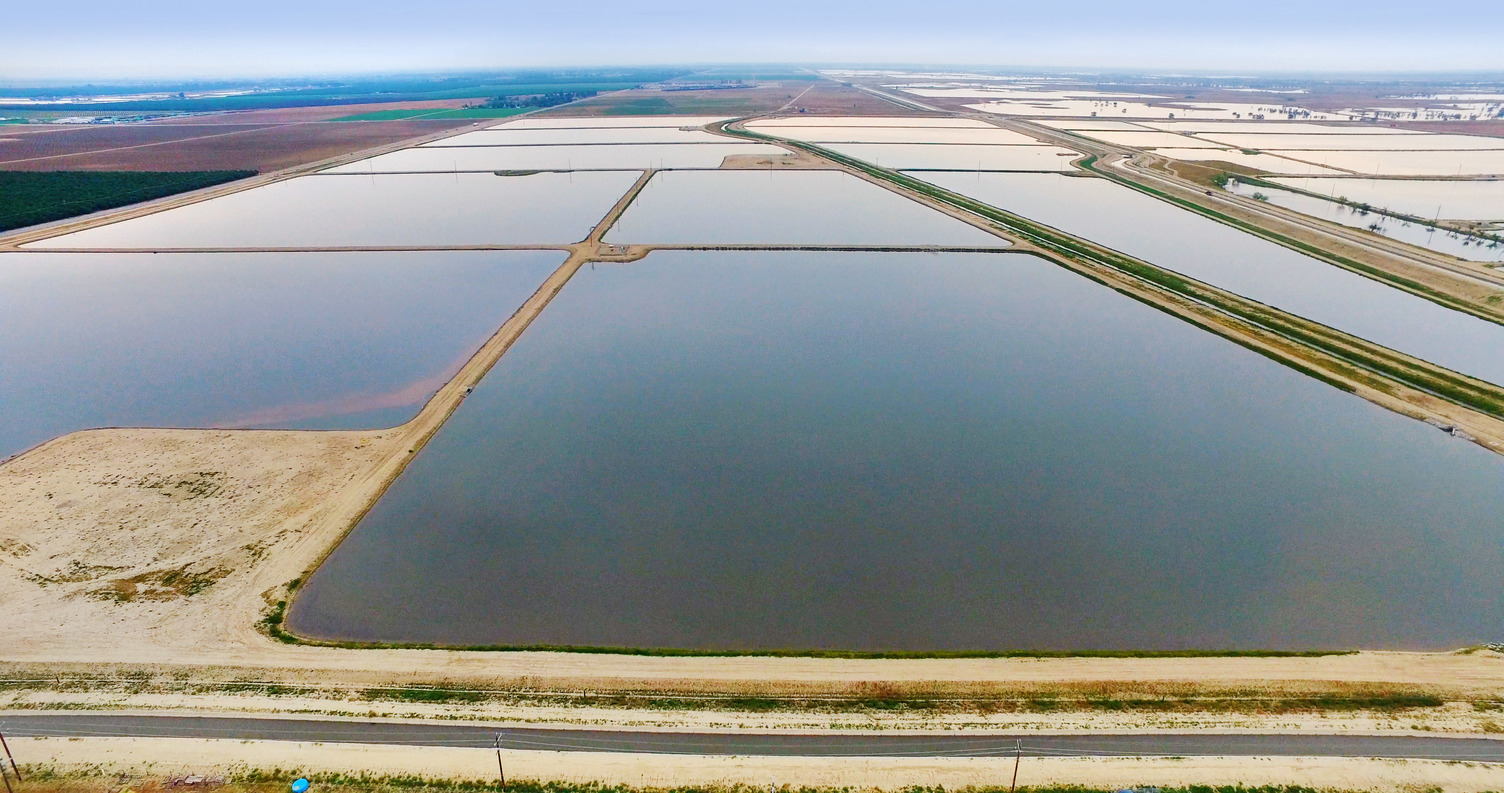 Source: Kern Fan Project, 2023
Kern Water Bank
26
Introduction |  Reservoir Risk | Groundwater Bank Risk | Water Delivery Risk | Conclusion
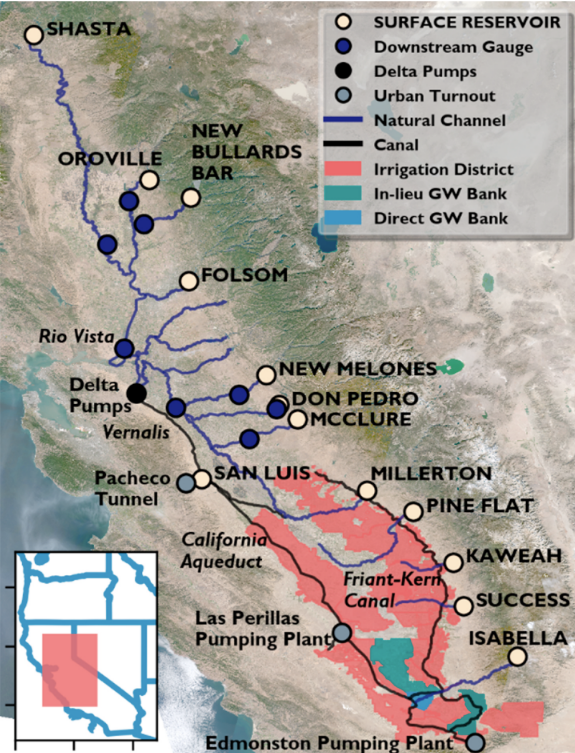 Kern Water Bank
Almost three times the storage capacity of nearby Lake Isabella. (1.5 million acre-feet of water) 

Water is stored underground during wet years and recovered during dry years for agricultural and municipal and industrial uses.
27
Introduction |  Reservoir Risk | Groundwater Bank Risk | Water Delivery Risk | Conclusion
Kernel density plots of monthly groundwater bank balances
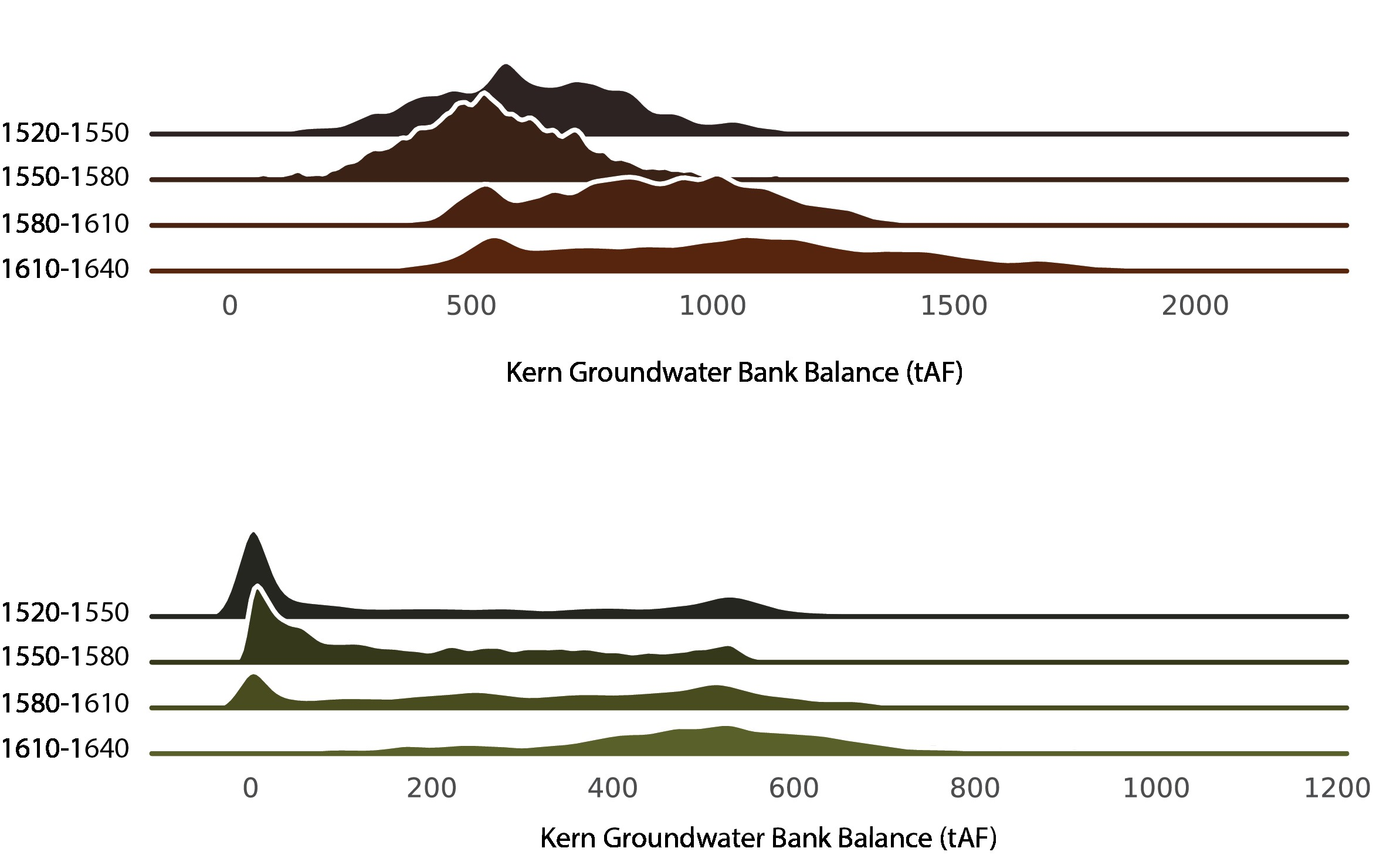 Largest Account Holder
Mega
drought
Pluvial
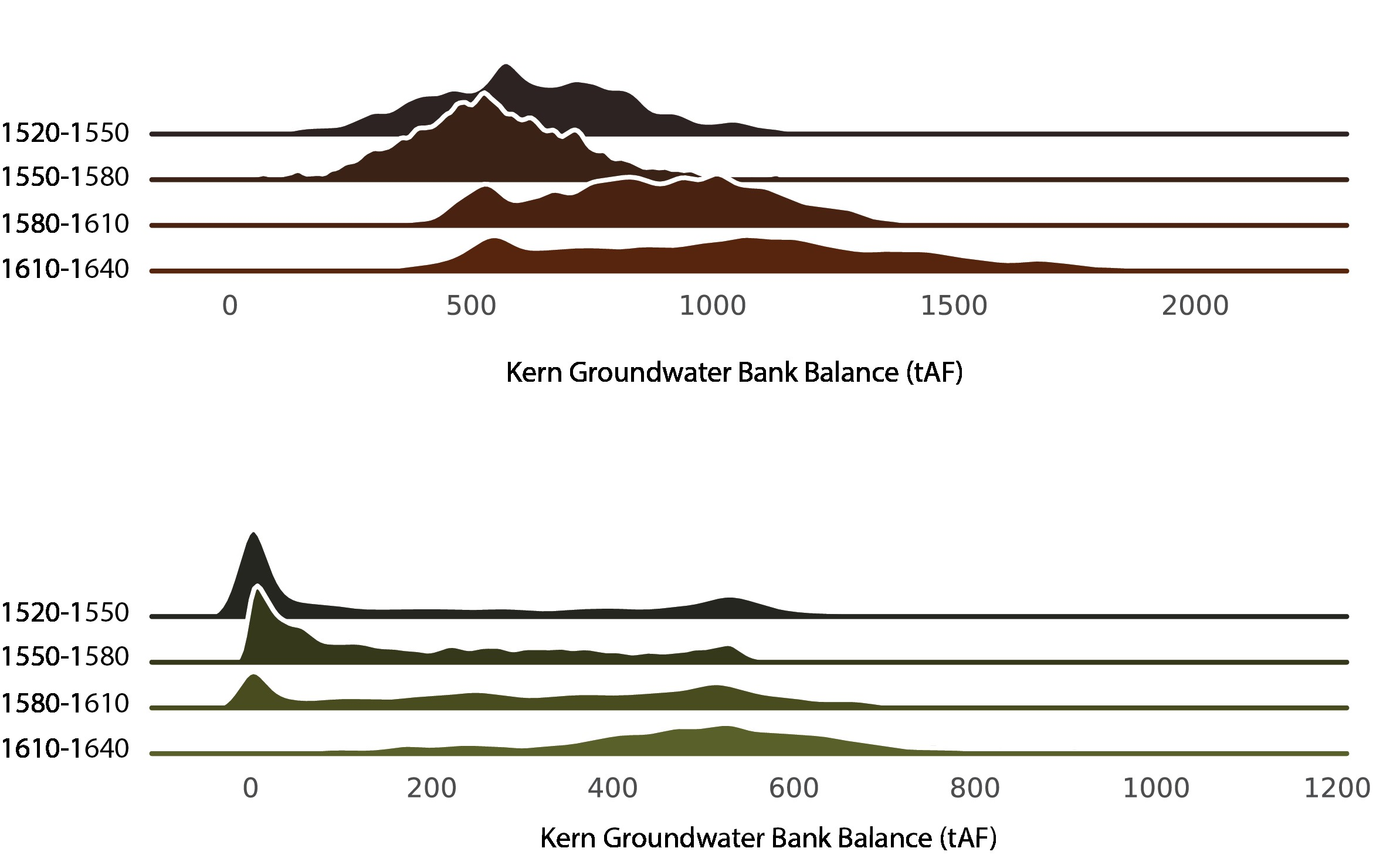 Smaller Account Holder
Mega
drought
Pluvial
28
Introduction |  Reservoir Risk | Groundwater Bank Risk | Water Delivery Risk | Conclusion
Strong regime shift in mass of distribution from megadrought to pluvial period
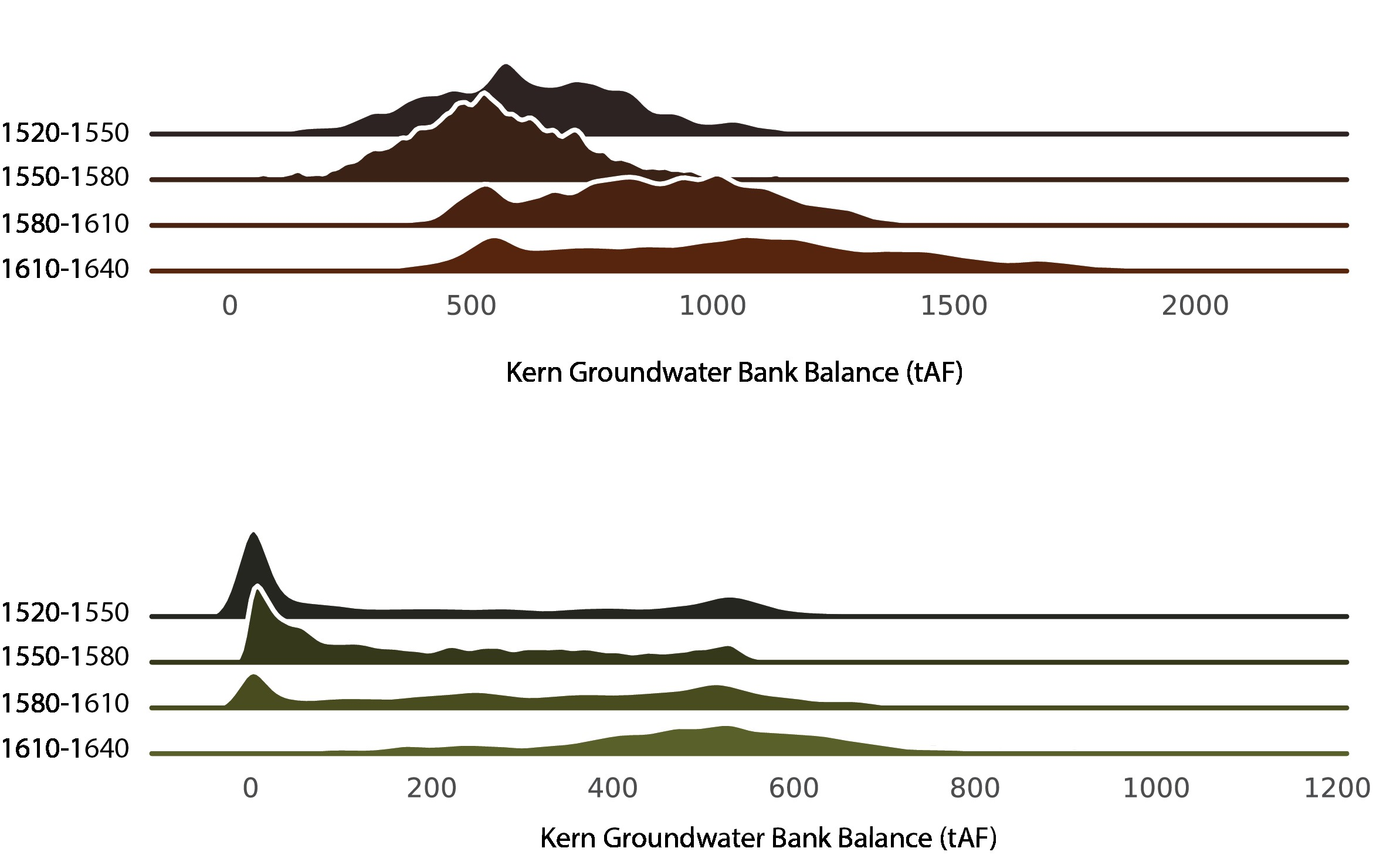 Largest Account Holder
Mega
drought
Pluvial
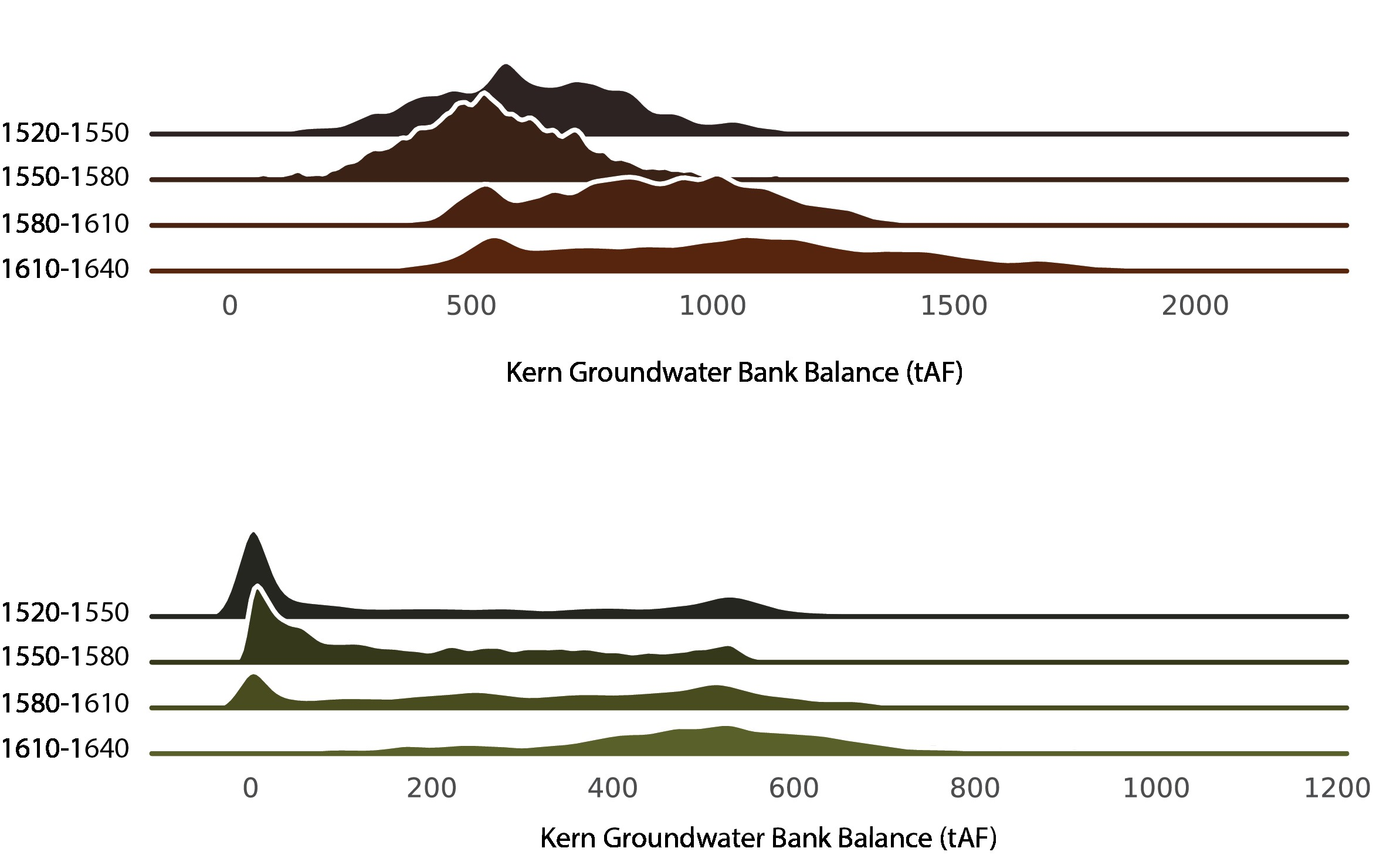 Smaller Account Holder
Mega
drought
Pluvial
29
Introduction |  Reservoir Risk | Groundwater Bank Risk | Water Delivery Risk | Conclusion
Risk during highly variable periods is not homogenous across users.
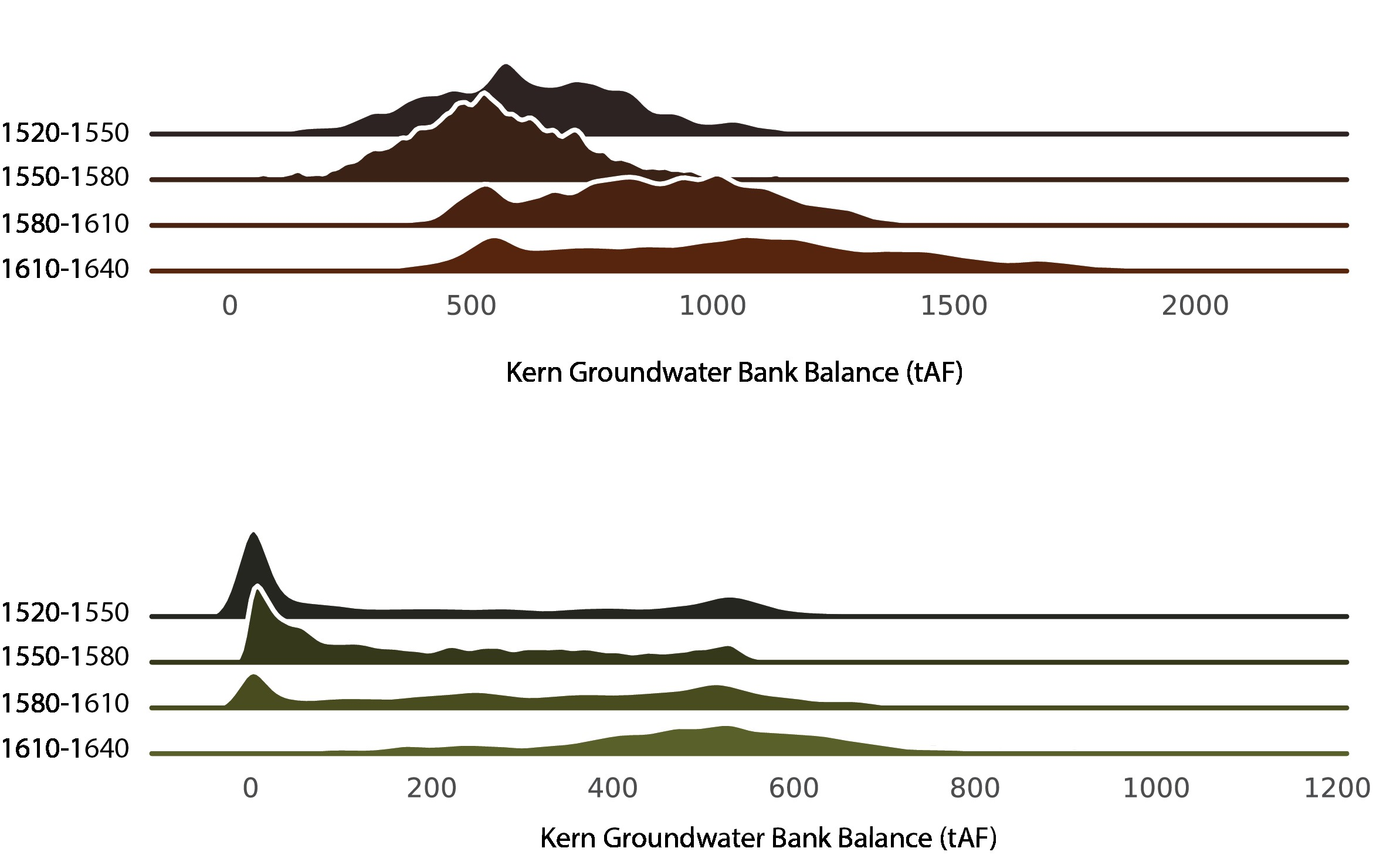 Largest Account Holder
Mega
drought
Pluvial
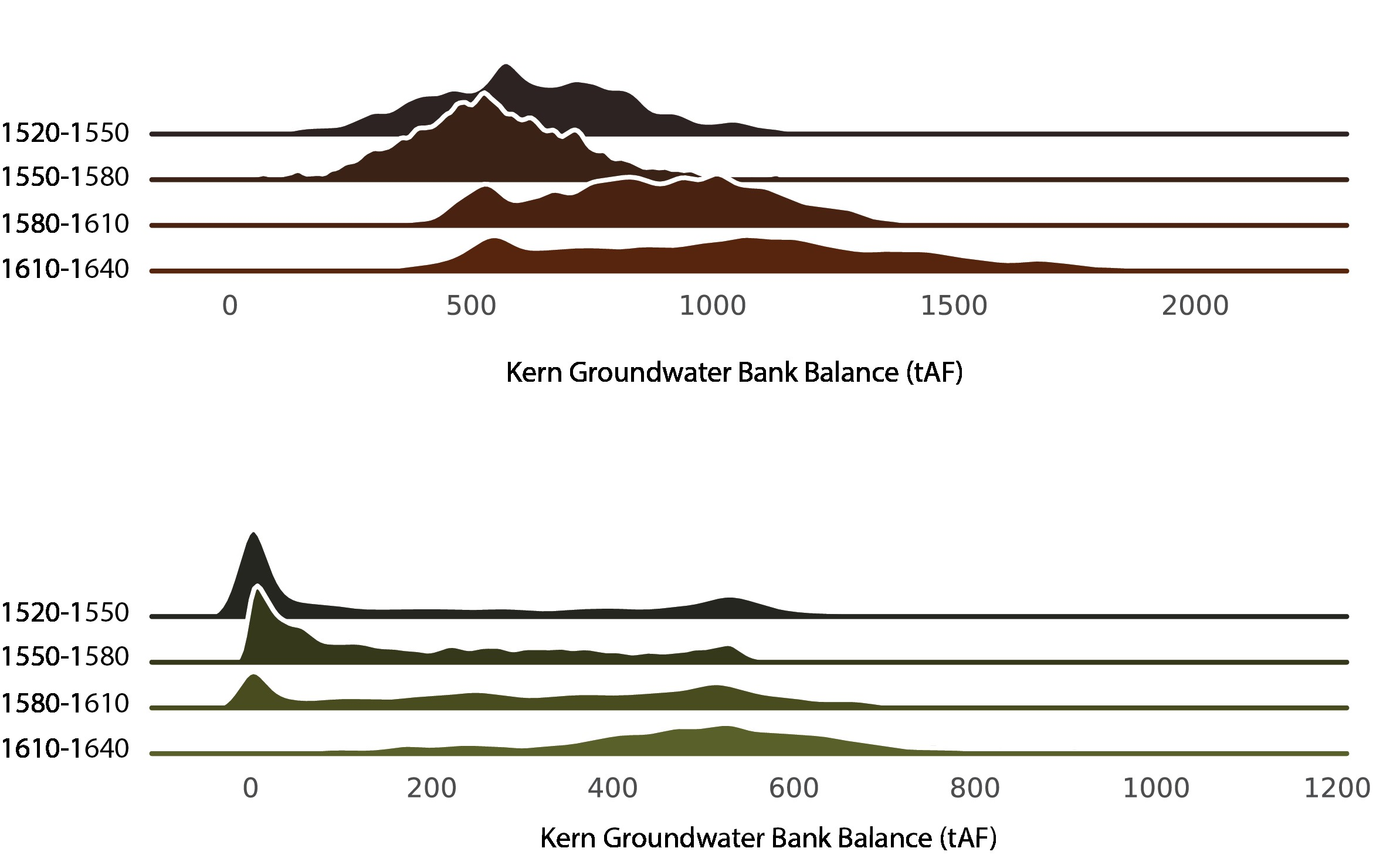 Smaller Account Holder
Mega
drought
Pluvial
30
Introduction |  Reservoir Risk | Groundwater Bank Risk | Water Delivery Risk | Conclusion
Smaller account holder relies heavily on drawing groundwater during megadrought periods when surface water is reduced.
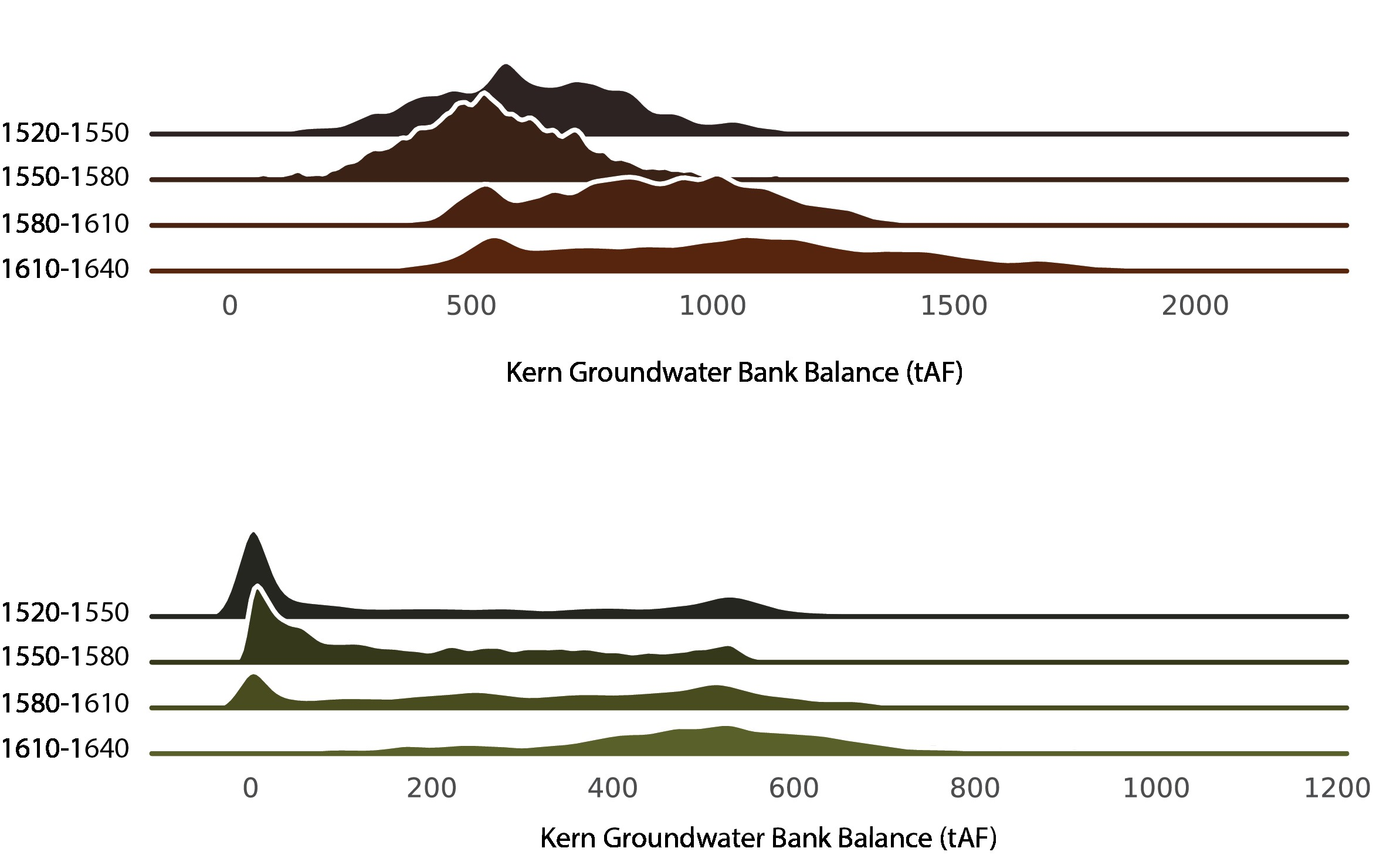 Largest Account Holder
Mega
drought
Pluvial
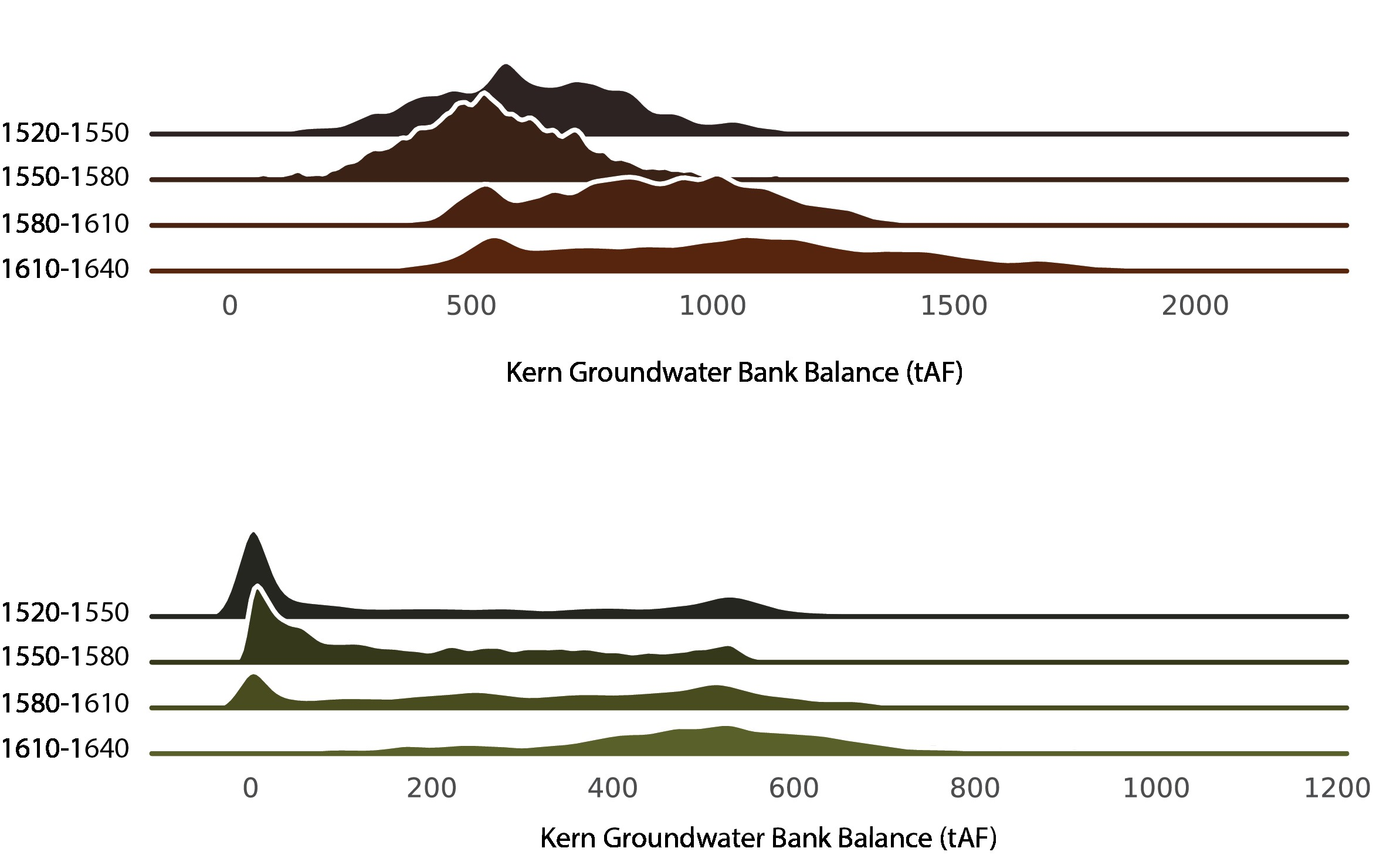 Smaller Account Holder
Mega
drought
Pluvial
31
Introduction |  Reservoir Risk | Groundwater Bank Risk | Water Delivery Risk | Conclusion
Contract Deliveries
32
Introduction |  Reservoir Risk | Groundwater Bank Risk | Water Delivery Risk | Conclusion
Water Contracts
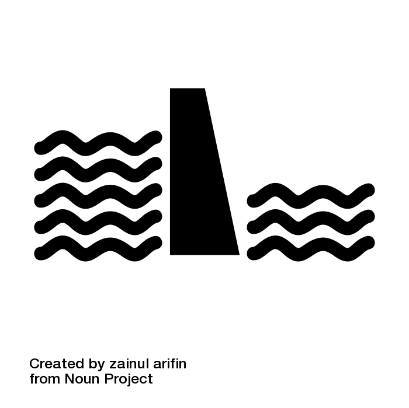 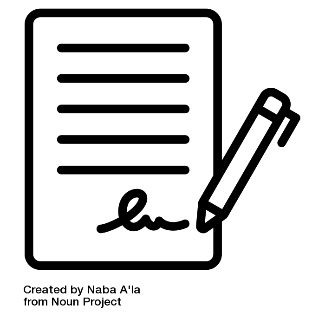 Reservoir
Water Contract
Entitles owners to some amount of surface water that are associated with one or more reservoirs and withdrawals from canals and rivers.
State Water Project
Central Valley Project/Exchange Contractors (senior)
Central Valley Project/Delta Division
Central Valley Project/Cross Valley Contractors
Central Valley Project/ Friant Division Class 1 (senior)
Central Valley Project/ Friant Division Class 2
Kings River Water Rights holder
Kaweah River Water Rights holders
Tule River Water Rights holders
Kern River Water Rights holders
San Luis (state)
San Luis (federal)



Millerton

Pine Flat
Kaweah 
Success
Isabella
33
Introduction |  Reservoir Risk | Groundwater Bank Risk | Water Delivery Risk | Conclusion
Water Contracts
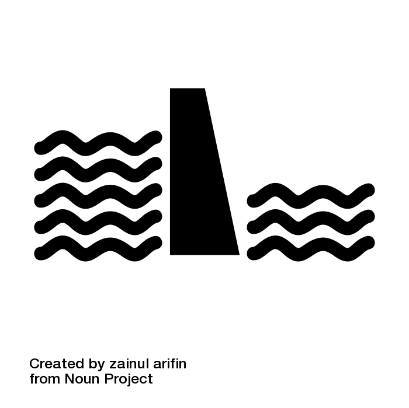 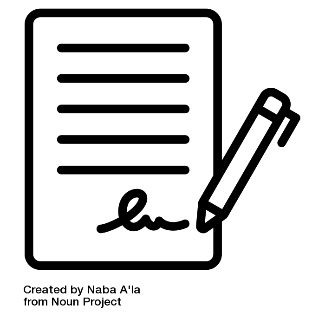 Reservoir
Water Contract
Entitles owners to some amount of surface water that are associated with one or more reservoirs and withdrawals from canals and rivers.
State Water Project
Central Valley Project/Exchange Contractors (senior)
Central Valley Project/Delta Division
Central Valley Project/Cross Valley Contractors
Central Valley Project/ Friant Division Class 1 (senior)
Central Valley Project/ Friant Division Class 2
Kings River Water Rights holder
Kaweah River Water Rights holders
Tule River Water Rights holders
Kern River Water Rights holders
San Luis (state)
San Luis (federal)



Millerton

Pine Flat
Kaweah 
Success
Isabella
34
Introduction |  Reservoir Risk | Groundwater Bank Risk | Water Delivery Risk | Conclusion
We capture a greater variation in monthly minimum contract deliveries than the worst modern drought.
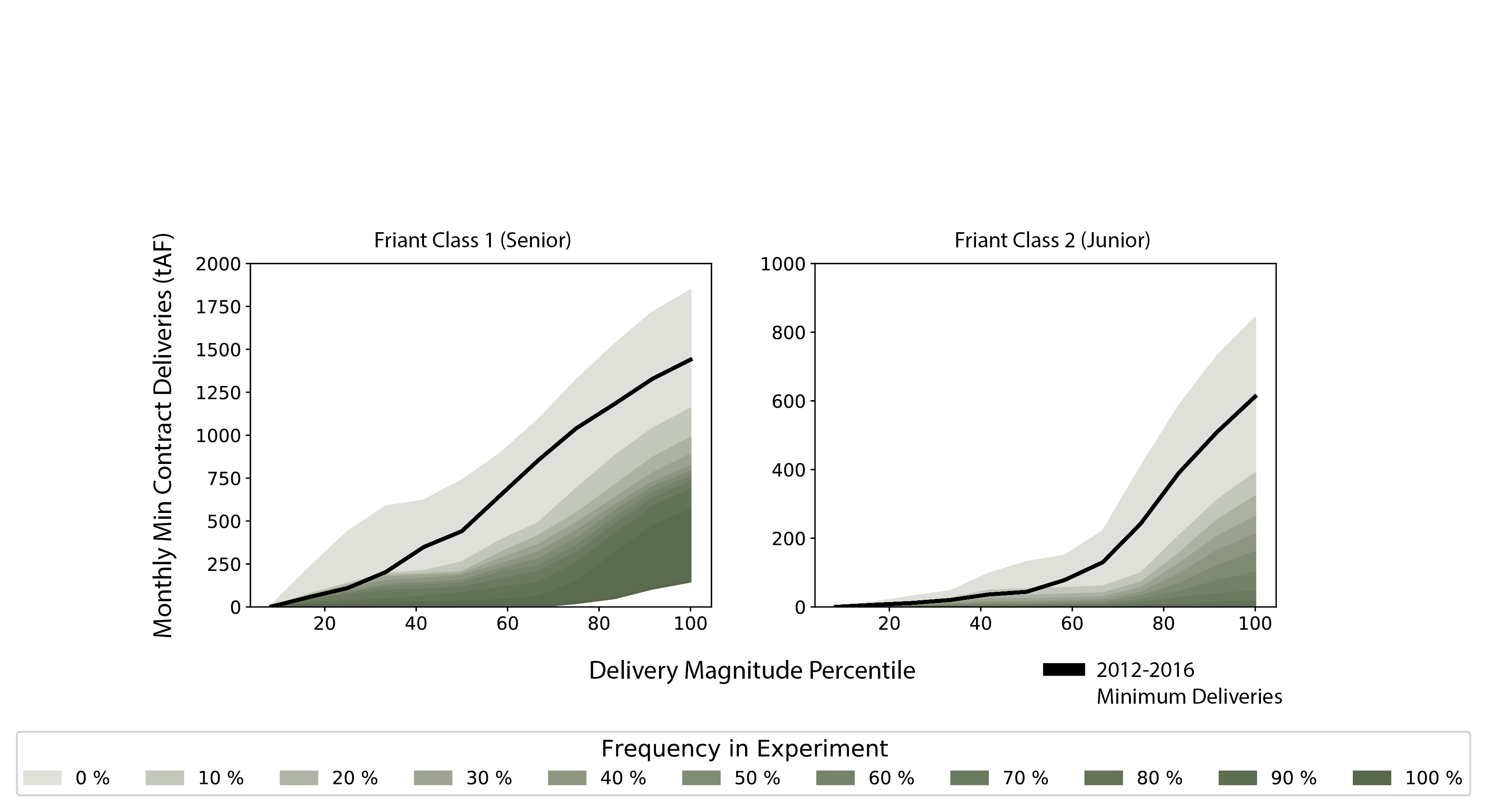 The frequency at which deliveries of a specific magnitude are experienced during 1550-1580 megadrought period.
35
Introduction |  Reservoir Risk | Groundwater Bank Risk | Water Delivery Risk | Conclusion
We capture a greater variation in monthly minimum contract deliveries than the worst modern drought.
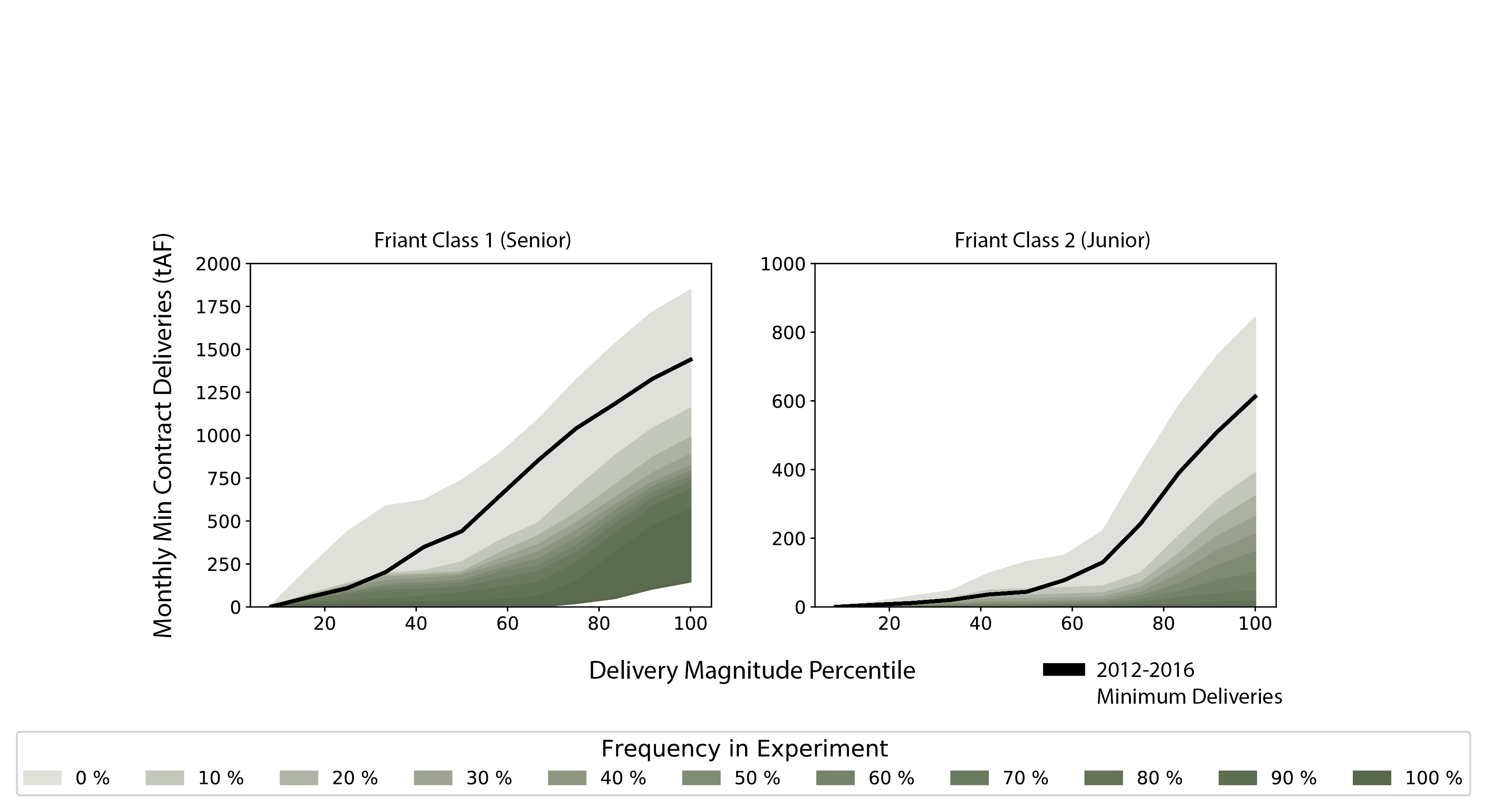 Black line represents minimum monthly deliveries through 2012-2016 drought
36
Introduction |  Reservoir Risk | Groundwater Bank Risk | Water Delivery Risk | Conclusion
We capture a greater variation in monthly minimum contract deliveries than the worst modern drought.
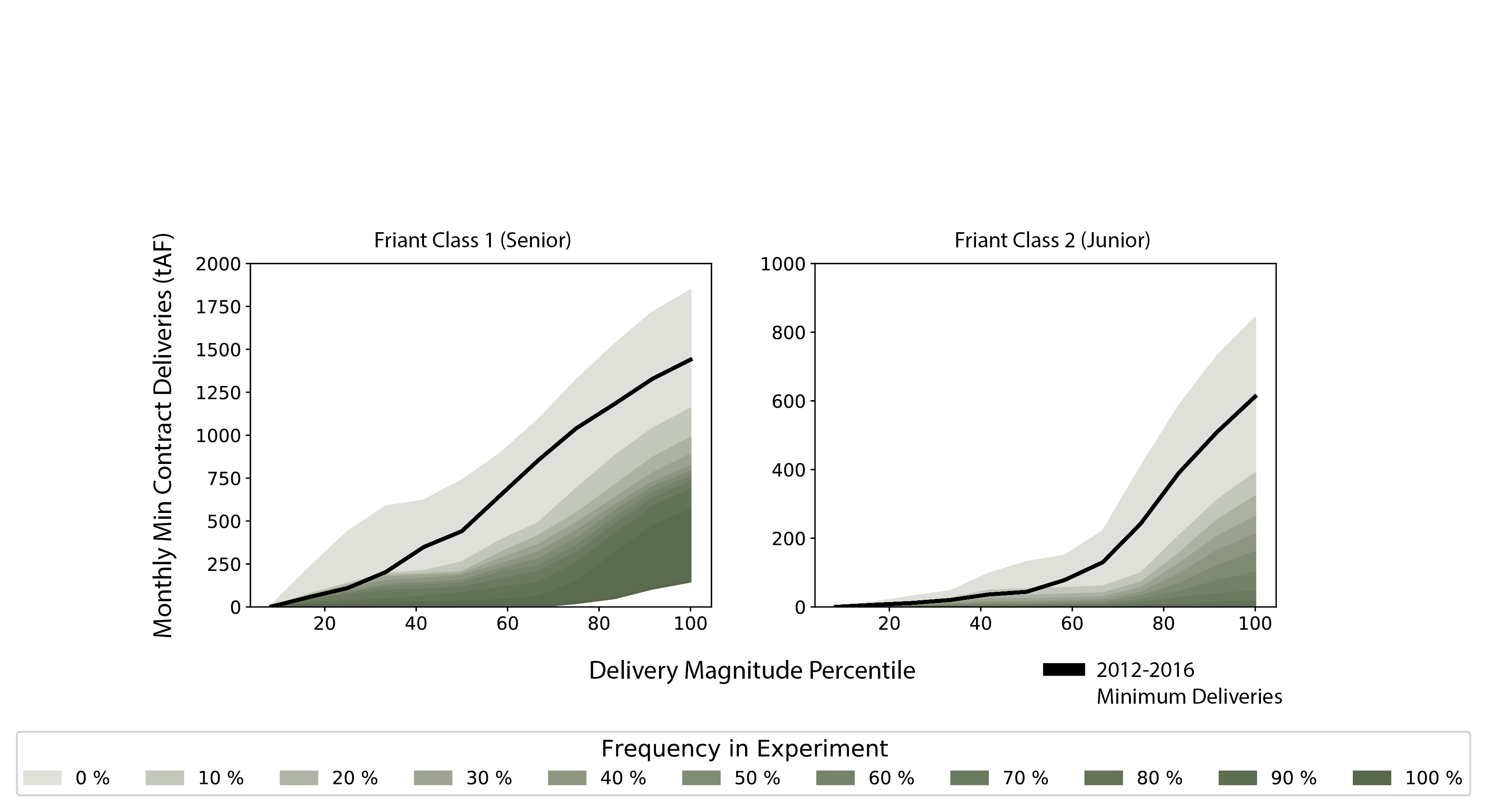 Shading represents the frequency at which deliveries of a specific magnitude are experienced in our megadrought traces (dark green= more common)
37
Introduction |  Reservoir Risk | Groundwater Bank Risk | Water Delivery Risk | Conclusion
We capture a greater variation in monthly minimum contract deliveries than the worst modern drought.
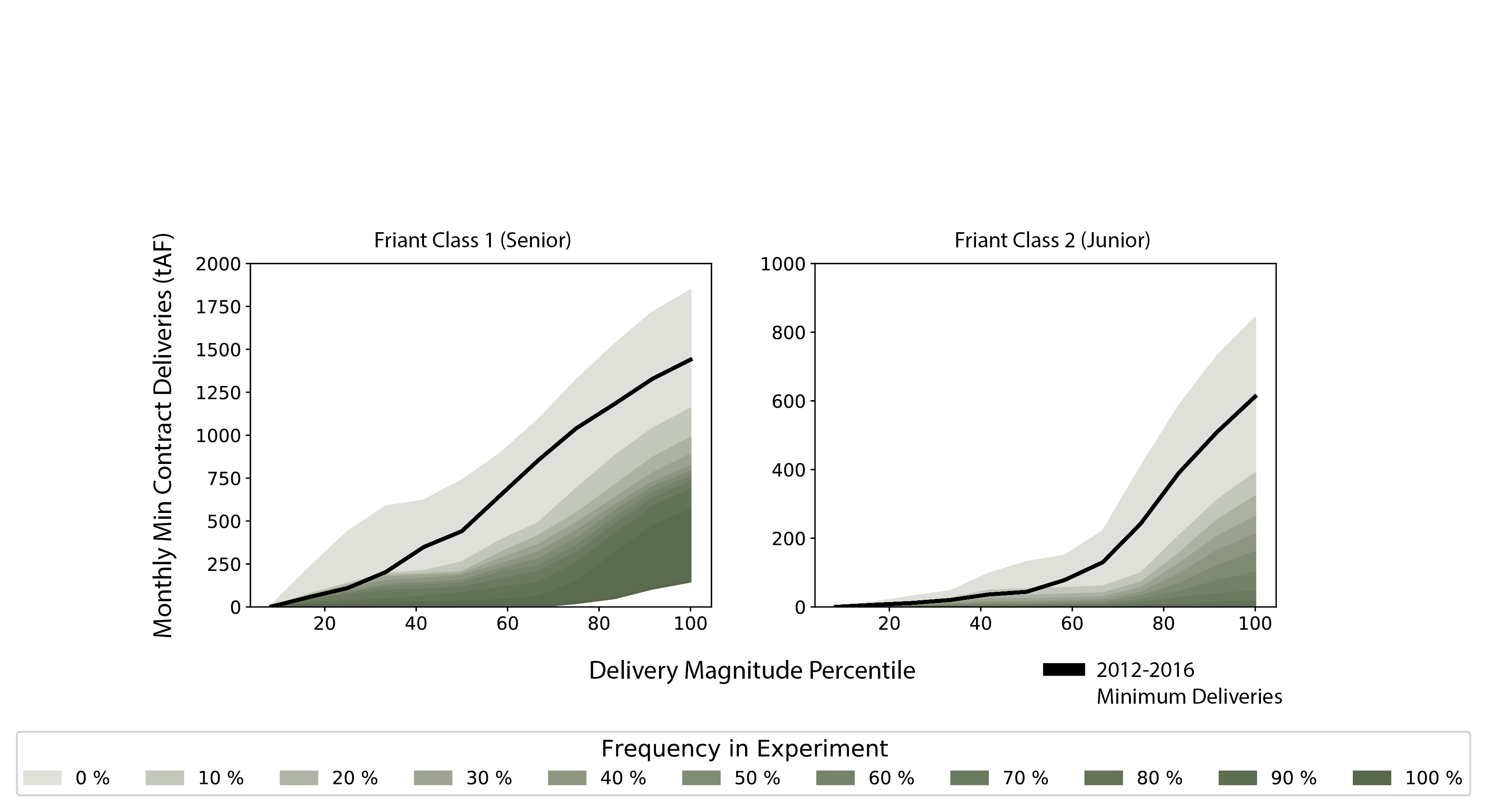 We create many yearly traces that are characterized by lower deliveries than the worst deliveries seen in the modern day drought
38
Introduction |  Reservoir Risk | Groundwater Bank Risk | Water Delivery Risk | Conclusion
Conclusion
1
A holistic representation of risk is important for stakeholders to be able to make well-informed decisions about risk-reducing investments.
39
Introduction |  Reservoir Risk | Groundwater Bank Risk | Water Delivery Risk | Conclusion
Conclusion
1
A holistic representation of risk is important for stakeholders to be able to make well-informed decisions about risk-reducing investments.
We use a highly resolved simulation model + large paleo-driven hydrology ensemble to explore the bounds of risk at multiple tiers of the CALFEWS system.
2
40
Introduction |  Reservoir Risk | Groundwater Bank Risk | Water Delivery Risk | Conclusion
Conclusion
1
A holistic representation of risk is important for stakeholders to be able to make well-informed decisions about risk-reducing investments.
We use a highly resolved simulation model + large paleo-driven hydrology ensemble to explore the bounds of risk at multiple tiers of the CALFEWS system.
2
We demonstrate that paleo-driven variability can create lower reservoir levels and water deliveries than those experienced in the worst modern droughts. Inequalities across users of groundwater banks and surface water contracts reflects system complexities.
3
41
Water and Society: Water Resources Management and Policy in a Changing World (AGU 2023)
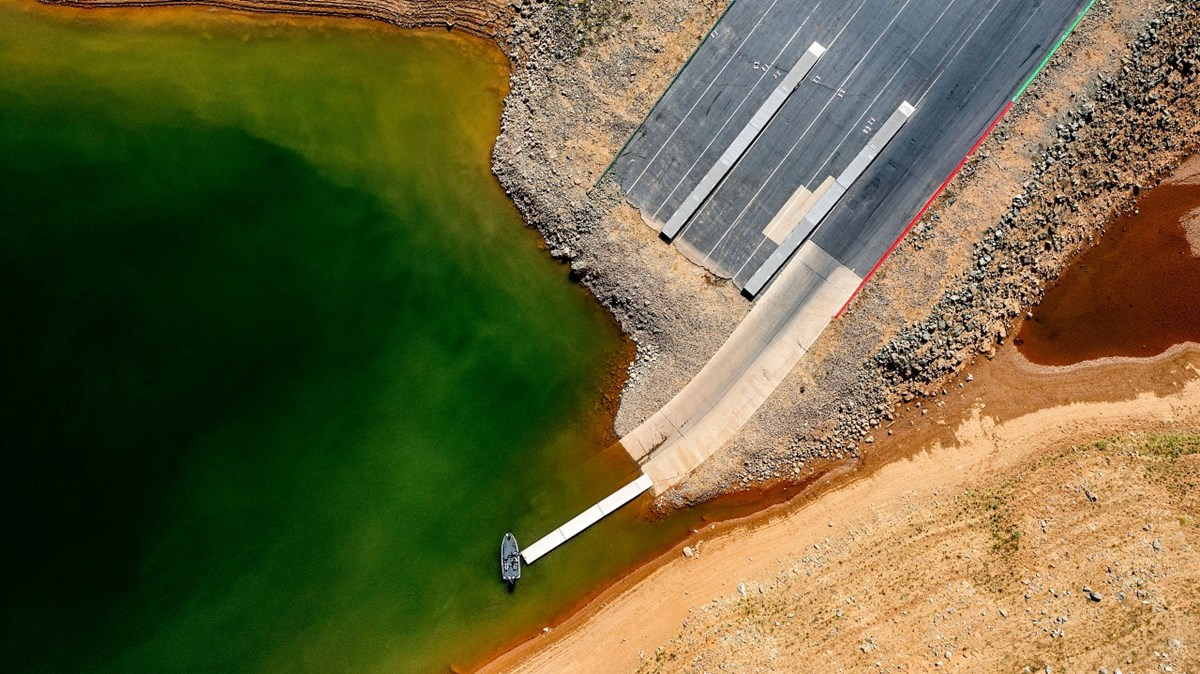 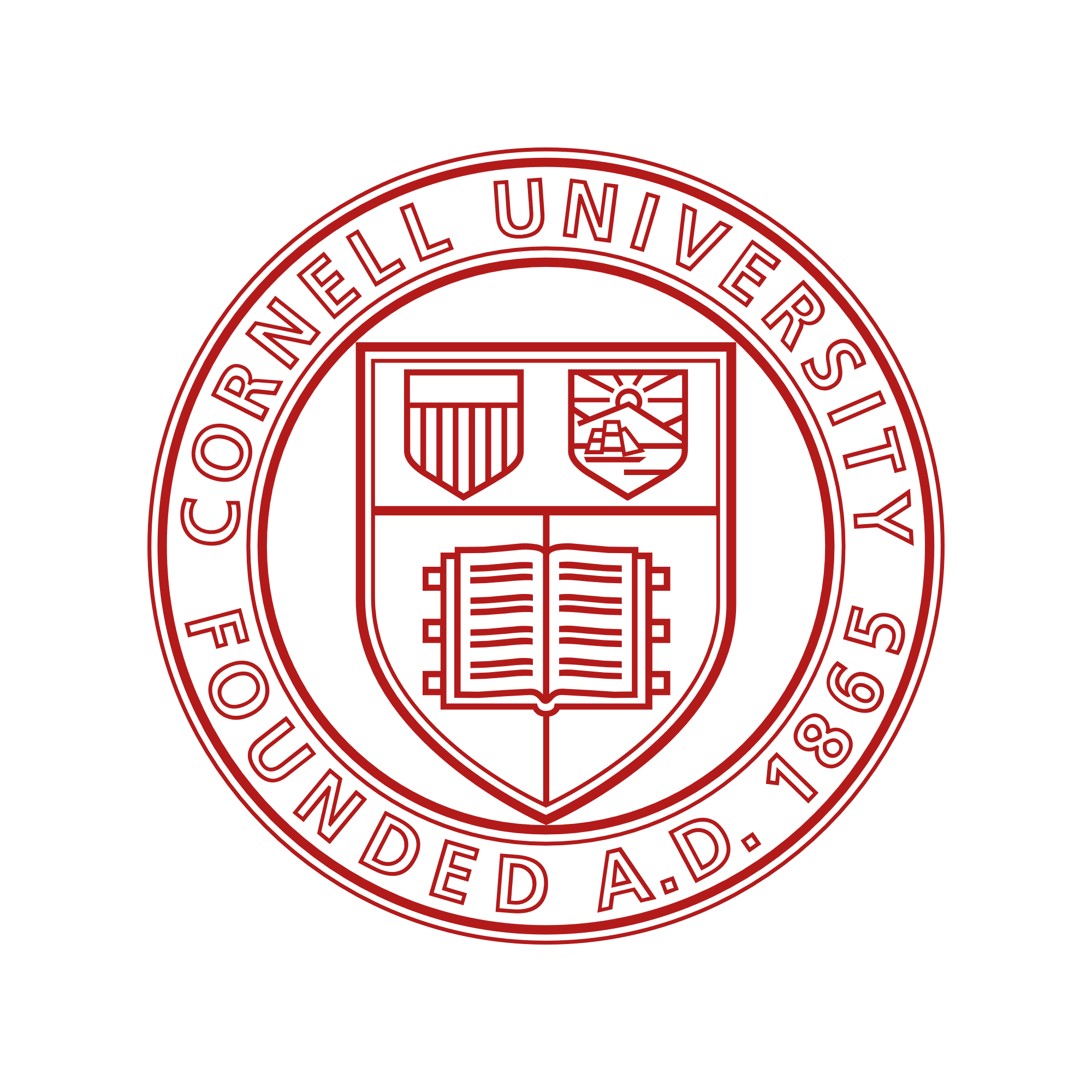 Thank you! Questions?
This work is supported by the National Science Foundation Graduate Research Fellowship Program under Grant No. DGE-1650441. The views expressed in this presentation are those of the authors and do not necessarily reflect the views or policies of the National Science Foundation.
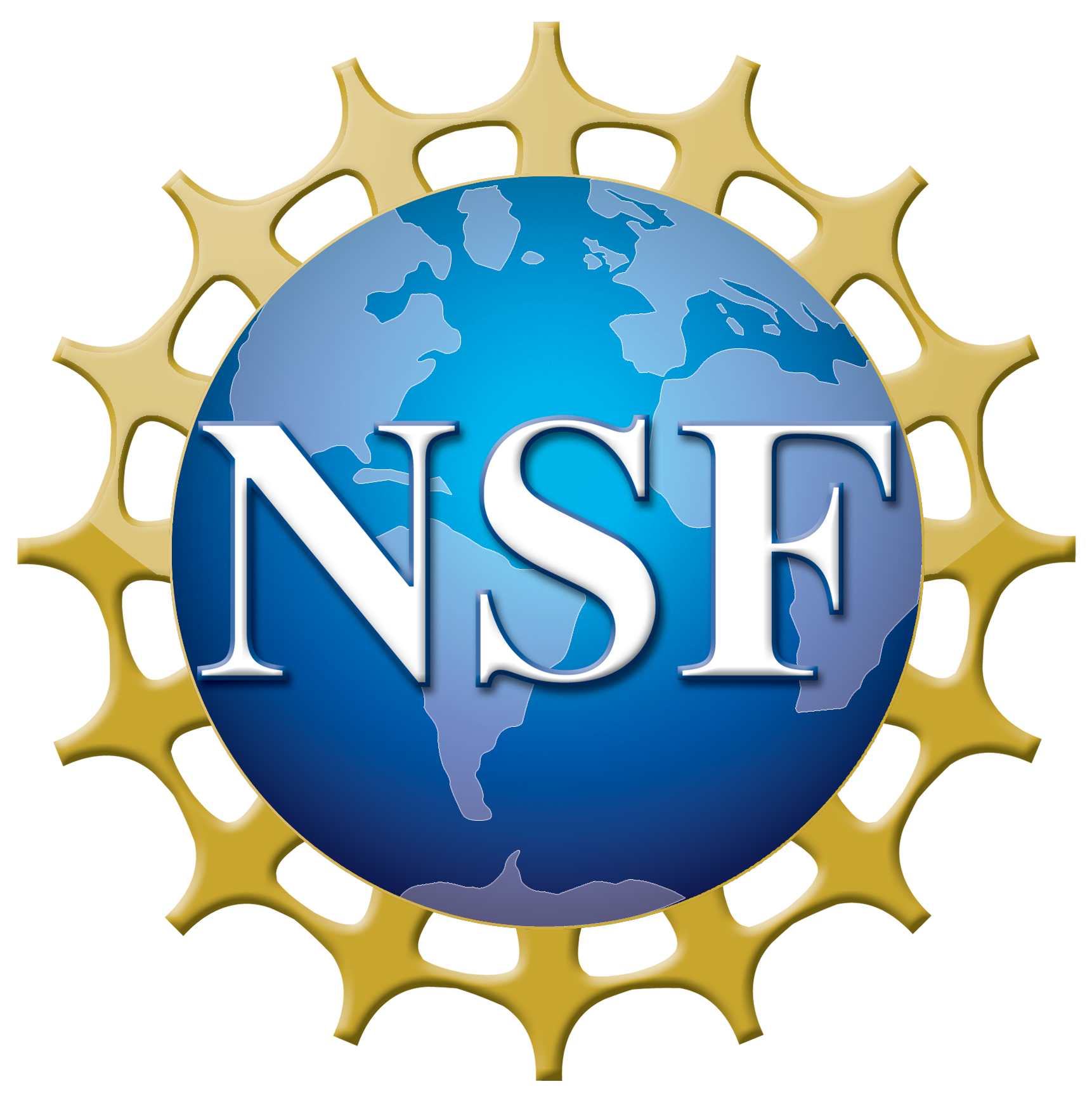 42
Lake Oroville, May 2021 (source: Noah Berger / AP photo)
Water and Society: Water Resources Management and Policy in a Changing World (AGU 2023)
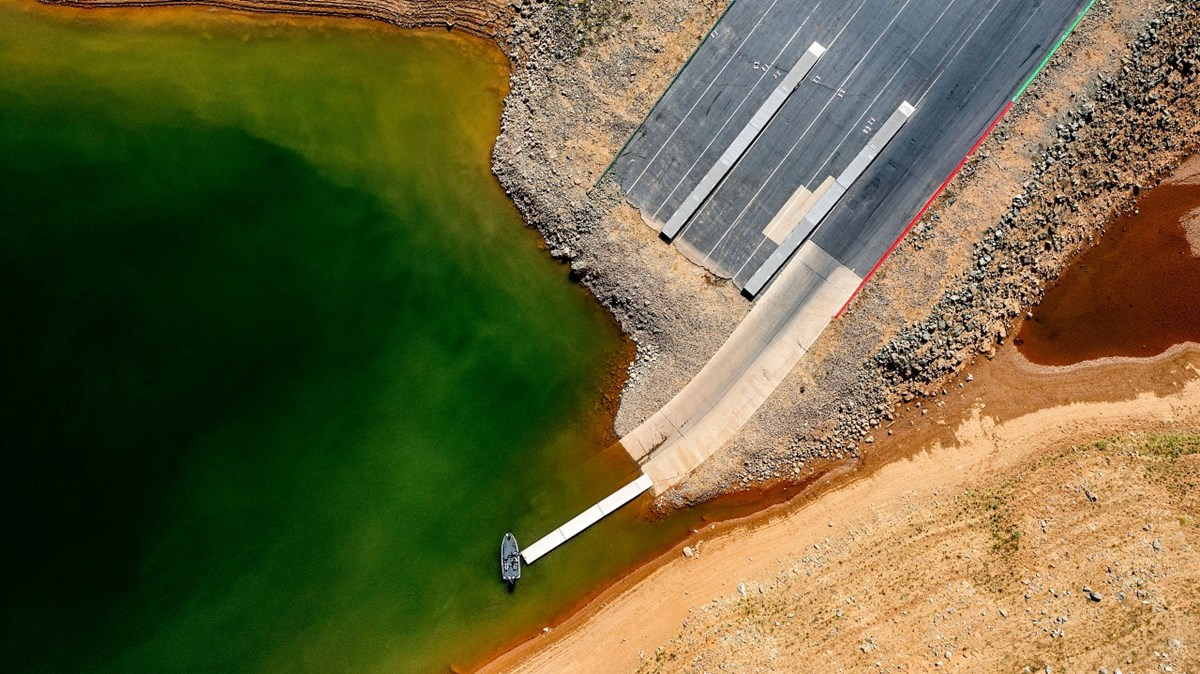 Slide 2 References
Moore, Nancy Young, Ellen M. Pint, and Lloyd Dixon, Assessment of the Economic Impacts of California's Drought on Urban Areas: A Research Agenda. Santa Monica, CA: RAND Corporation, 1993. https://www.rand.org/pubs/monograph_reports/MR251.html. 

Anderson, Lorena (2022) Last Year’s Drought Cost Ag Industry More than 1 Billion, Thousands of Jobs, New Analysis Shows (https://news.ucmerced.edu/news/2022/last-year%E2%80%99s-drought-cost-ag-industry-more-1-billion-thousands-jobs-new-analysis-shows)

Castleman, Terry (2023). California storm costs could add up to nation’s first billion-dollar disaster of 2023 (https://www.latimes.com/california/story/2023-01-10/california-storm-costs-could-add-up-to-nations-first-billion-dollar-disaster-of-2023)

Drought Cost California 1 Billion in 1991 (https://www.nytimes.com/1992/01/25/us/drought-cost-california-1-billion-in-1991.html)
43
Lake Oroville, May 2021 (source: Noah Berger / AP photo)